Интернет-портфолио    Селмурзаевой Ю.Х.
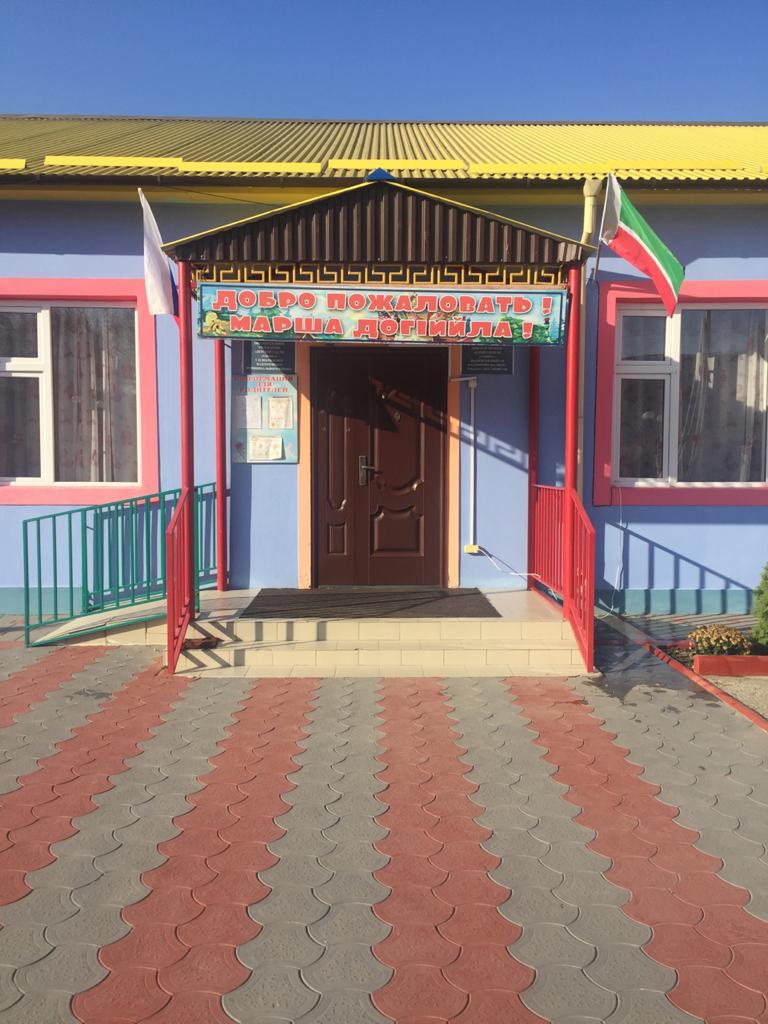 МБДОУ Детский сад №2 «Улыбка» 
с.п.Знаменское
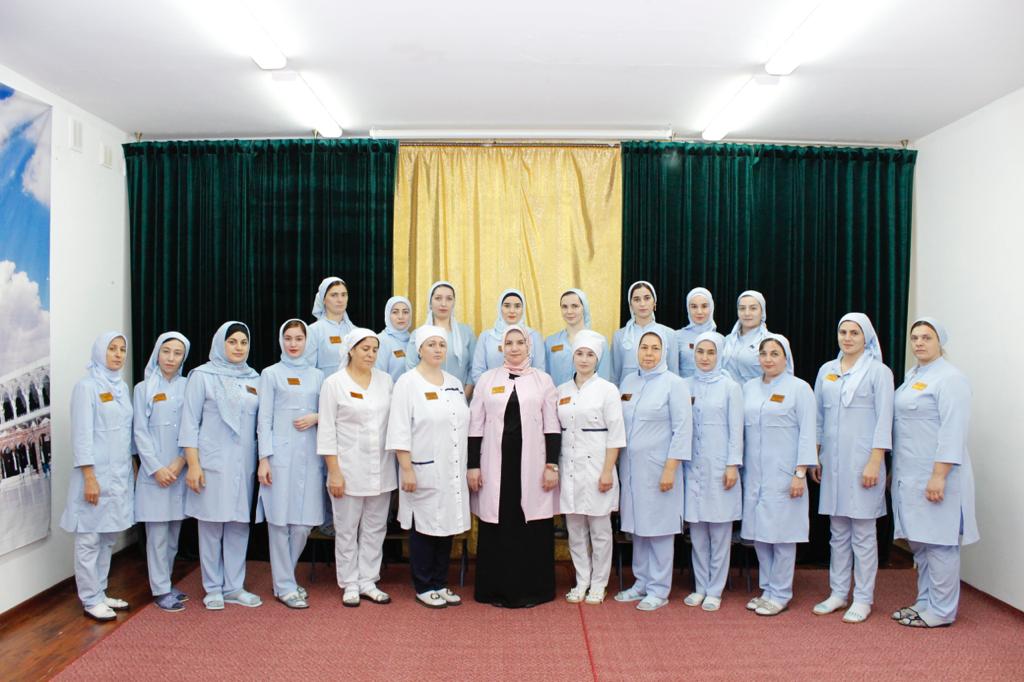 Мой коллектив!
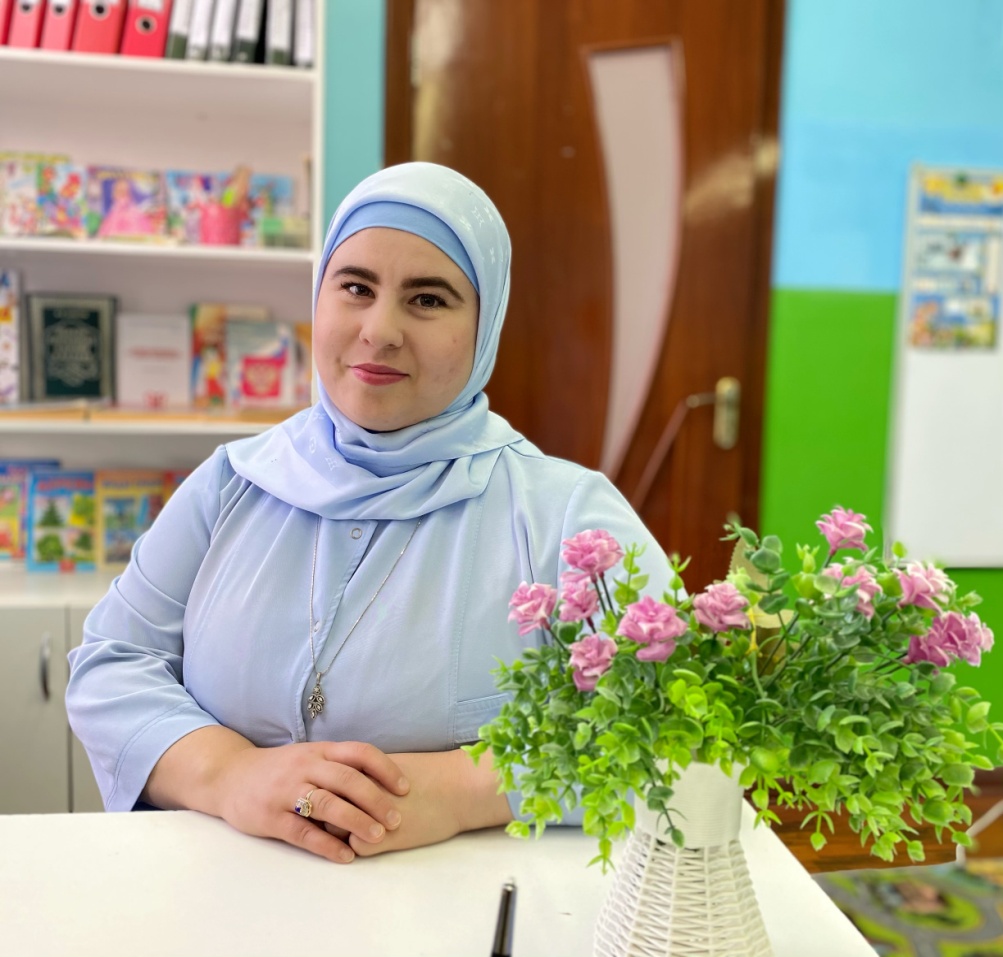 Пускай мне не суждено совершить подвиг, но я горжусь тем, что люди мне доверили самое
    дорогое – своих детей.!
Воспитатель старшей группы     Селмурзаева Ю.Х.
Мои воспитанники
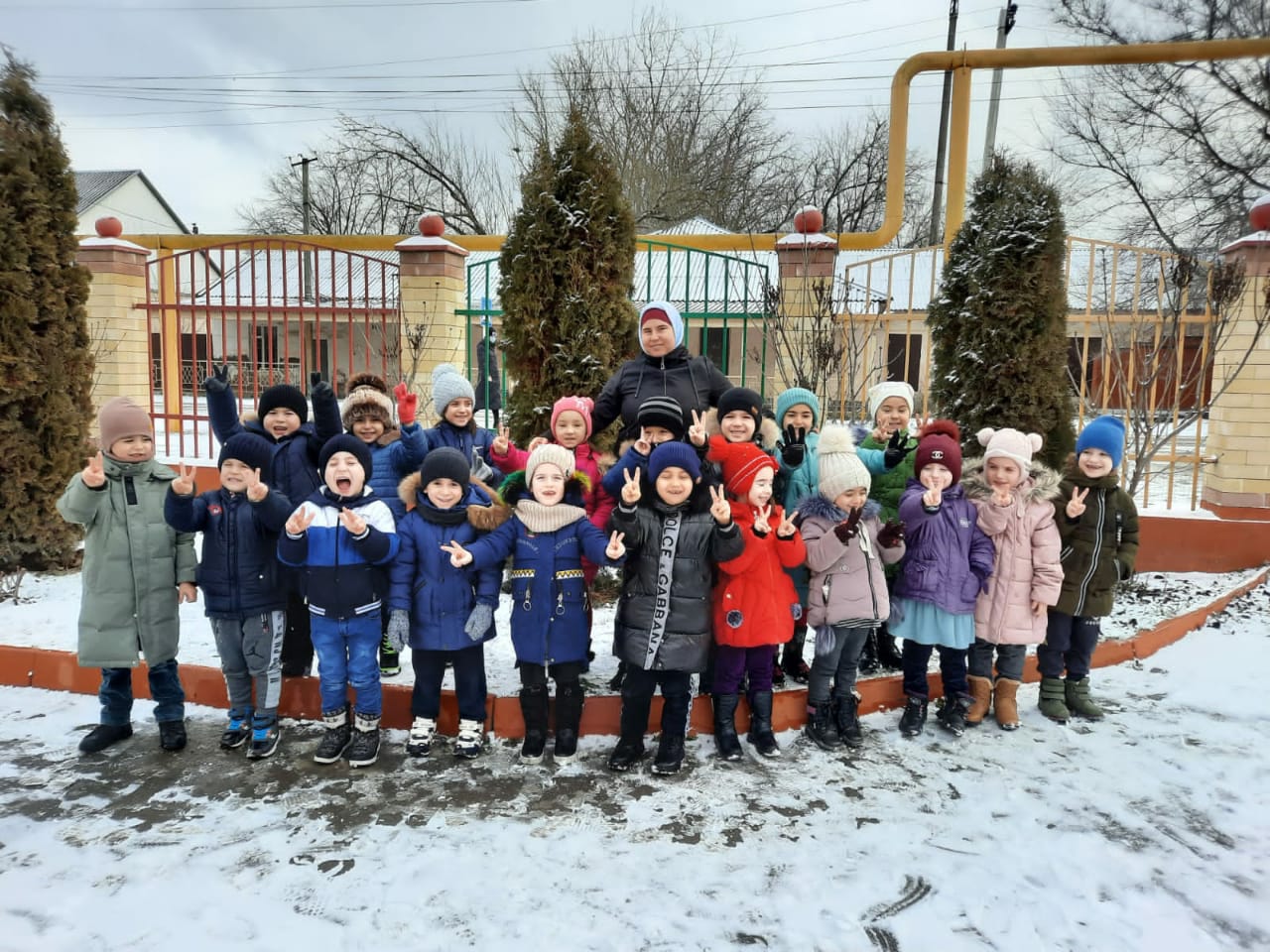 Детский сад для детей – это удивительная страна детства, где царит теплая атмосфера, где все сделано для того, чтобы пребывание в нем для детей было полезным, увлекательным и интересным.
Среднее профессиональное образование
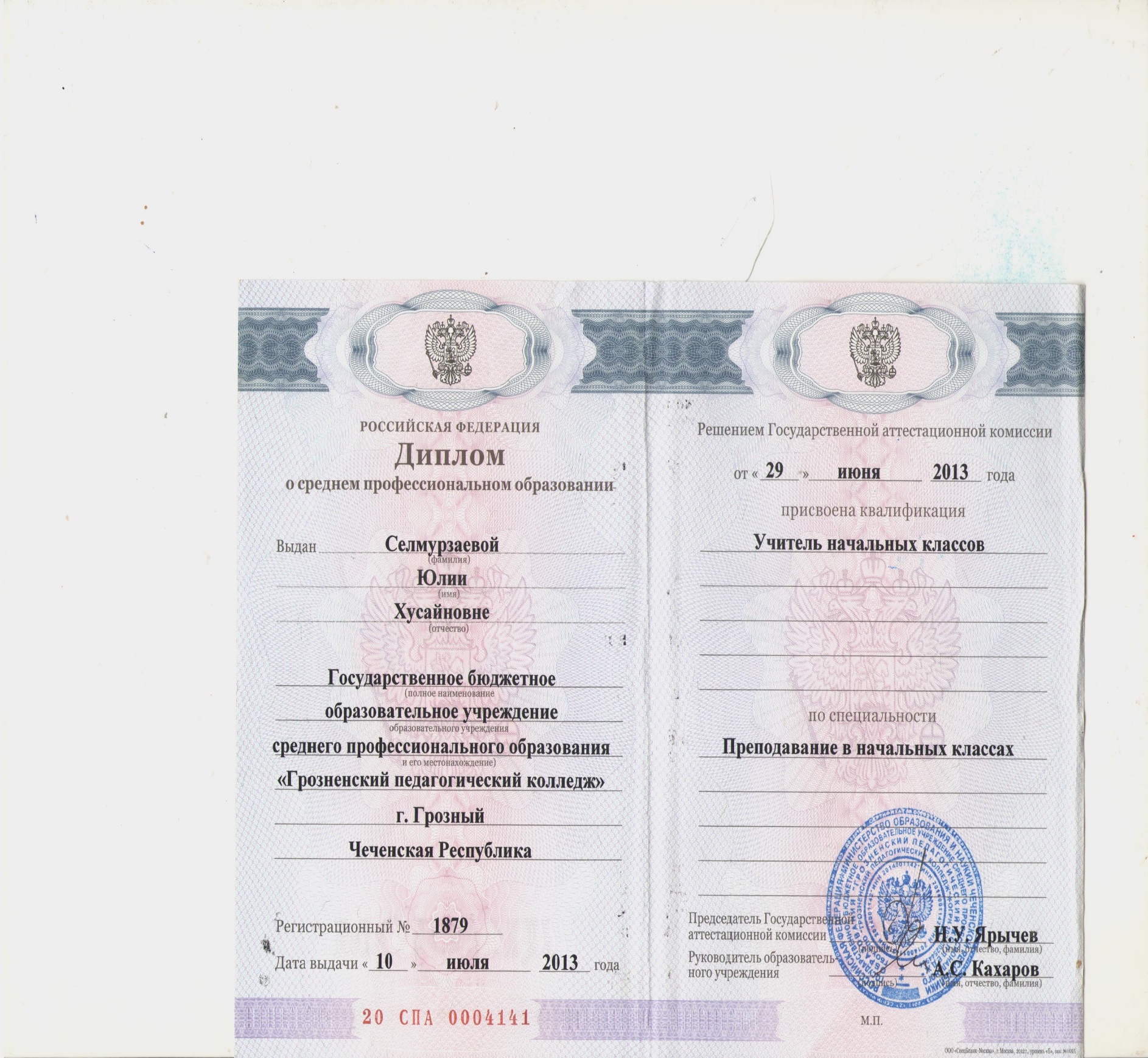 В 2013 году окончила государственное бюджетное образовательное учреждение среднего профессионального образования «Грозненский педагогический колледж» по специальности «Учитель начальных классов»
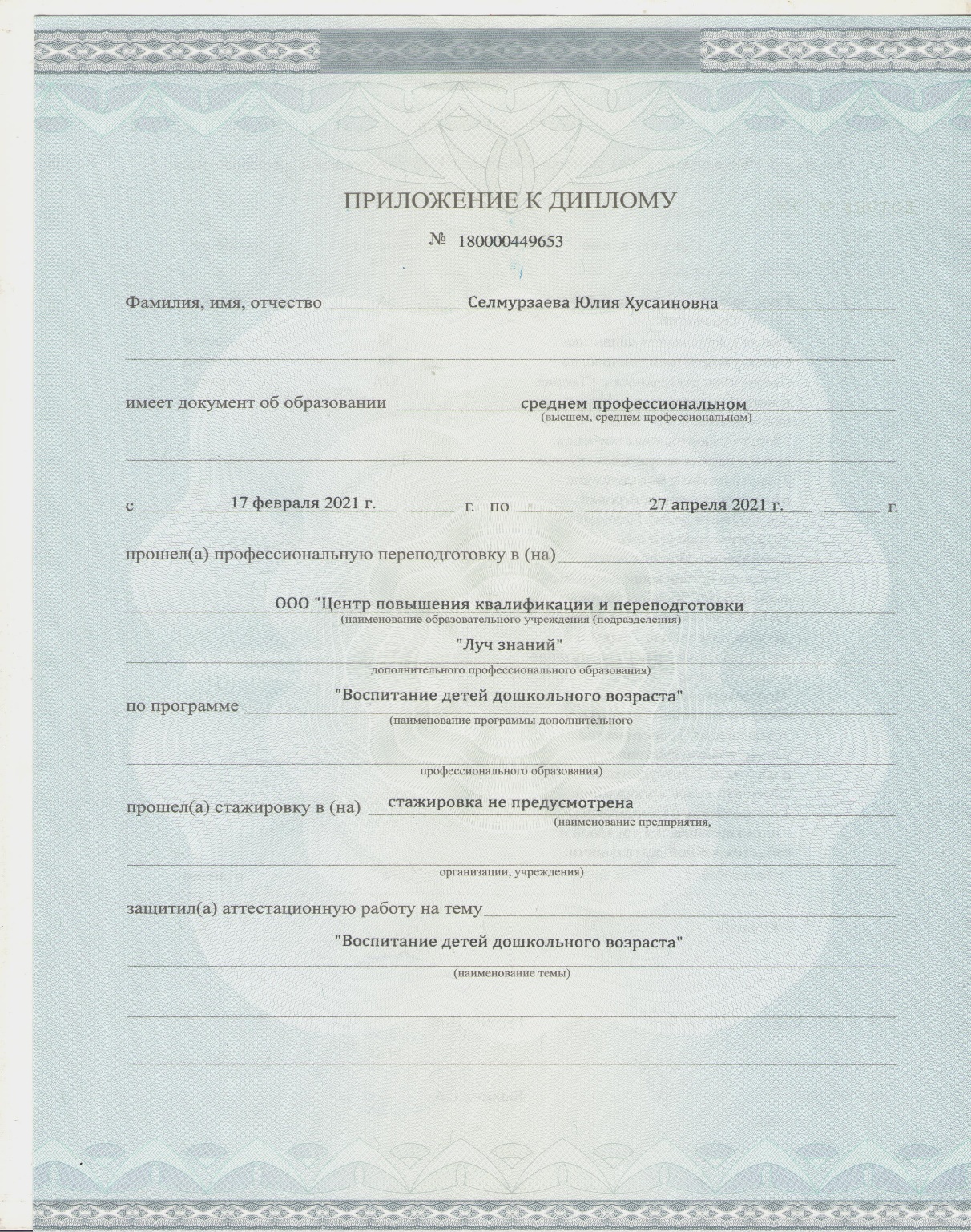 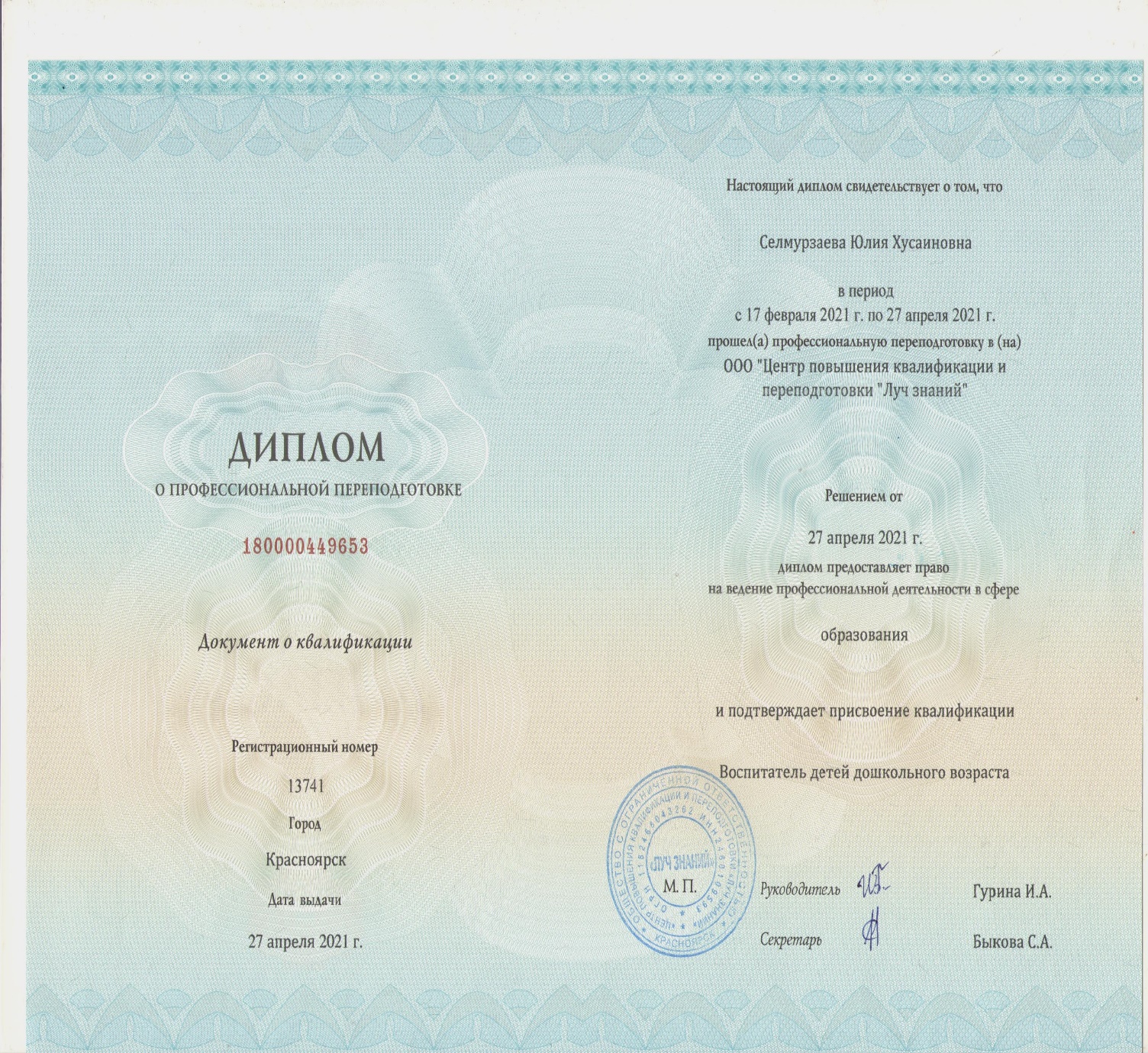 Курсы повышения квалификации
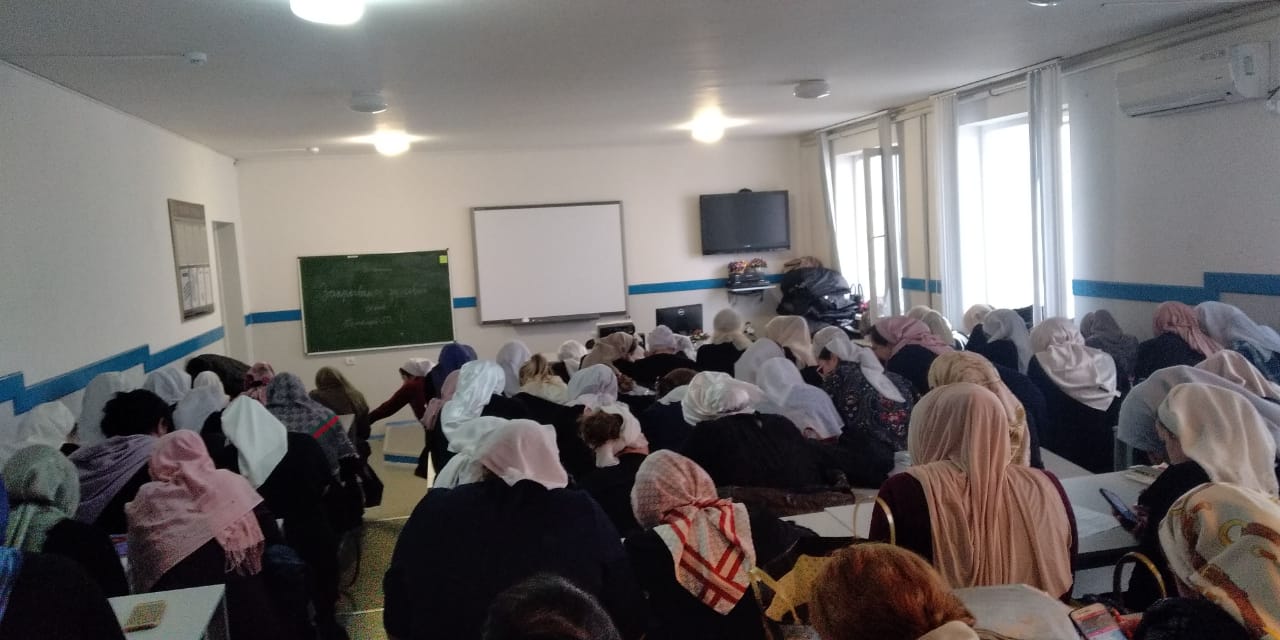 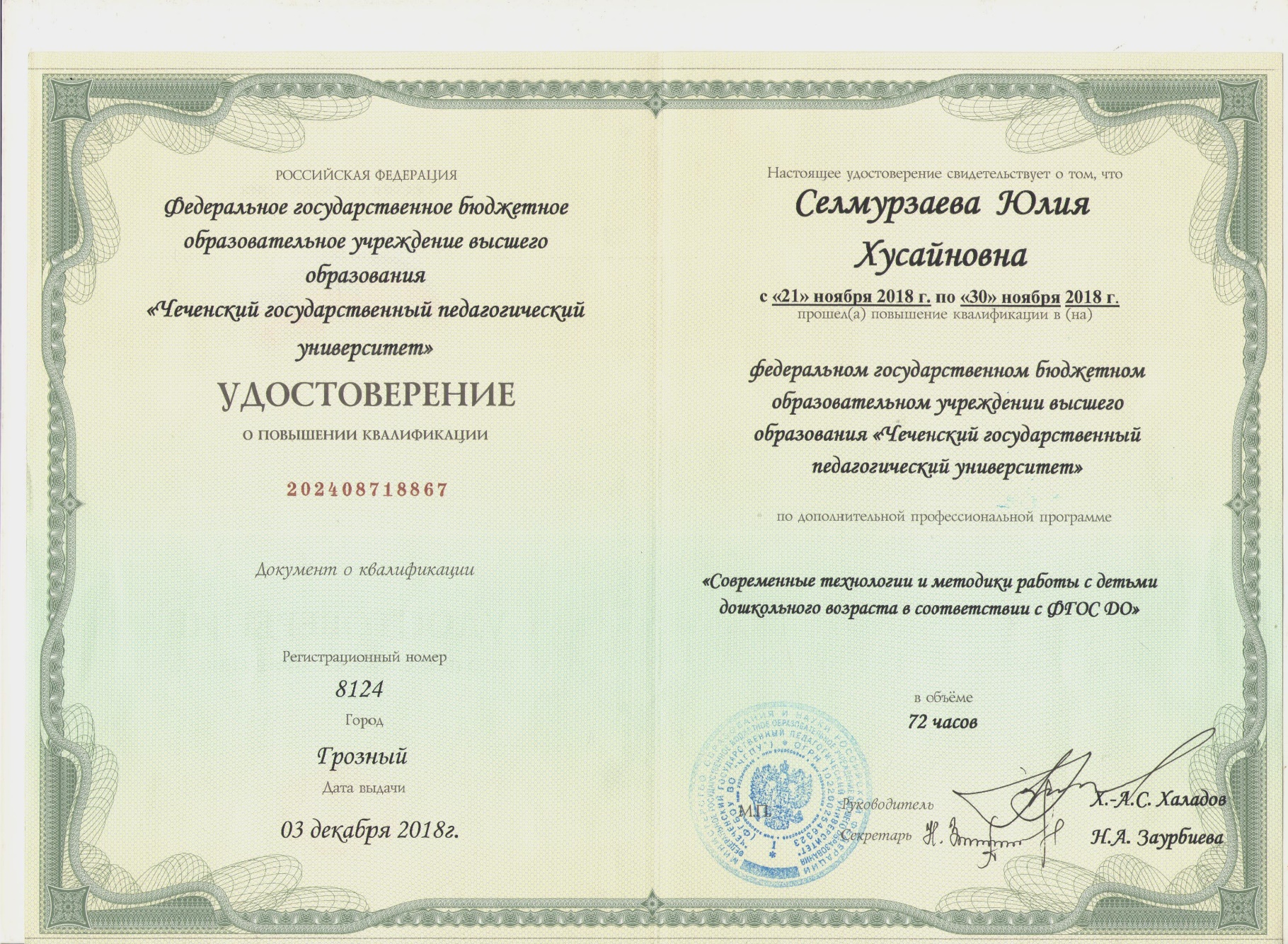 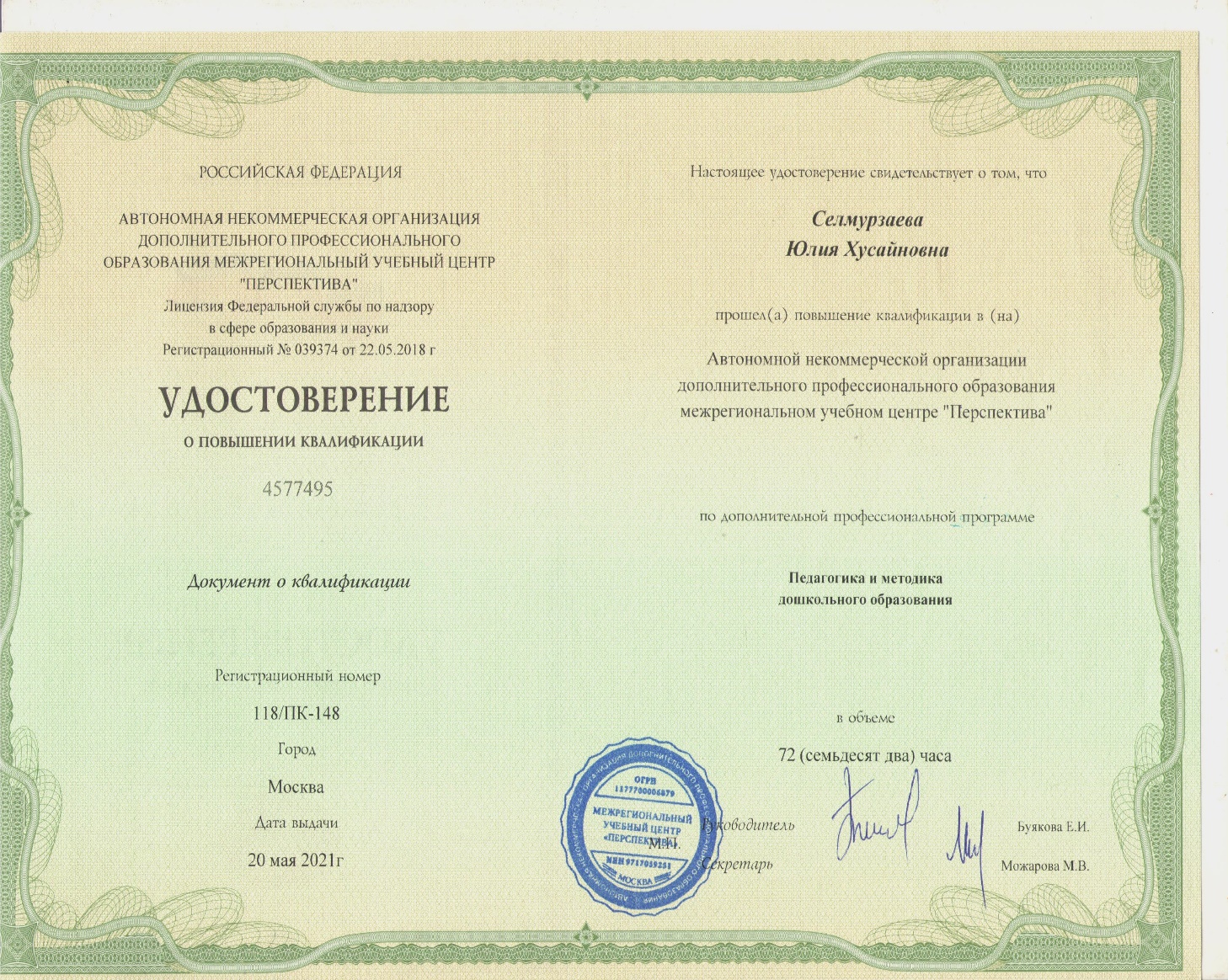 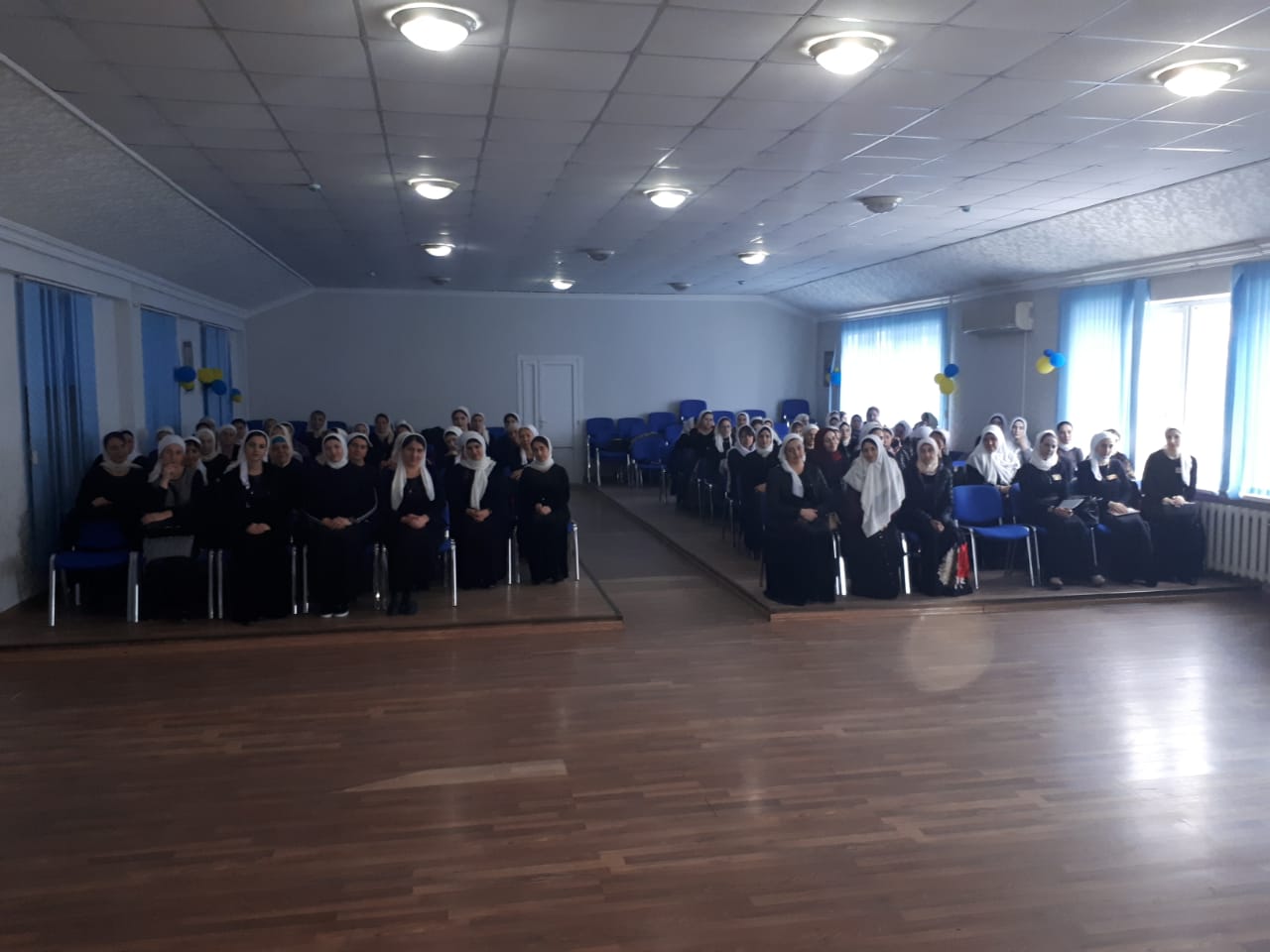 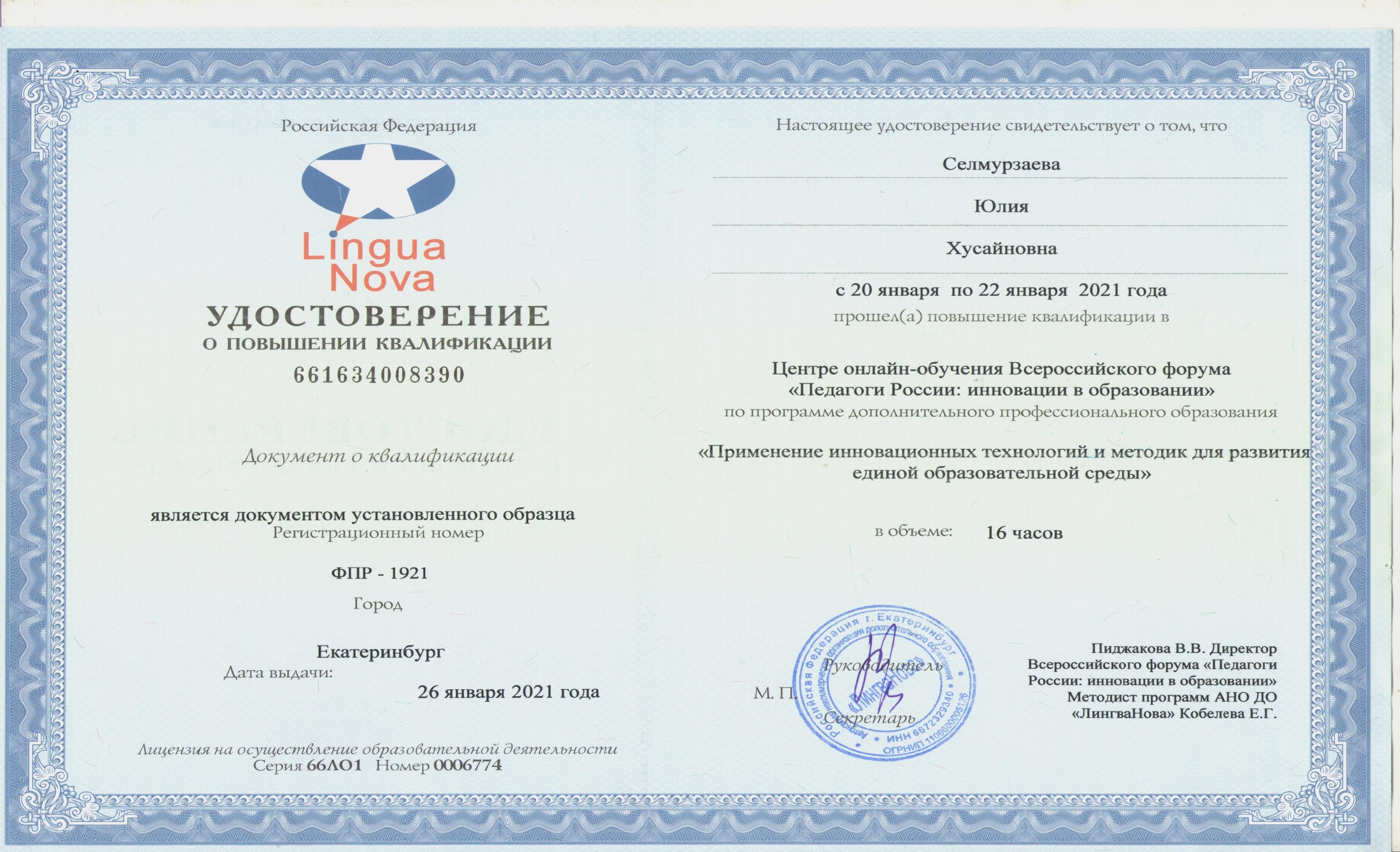 Мои достижения
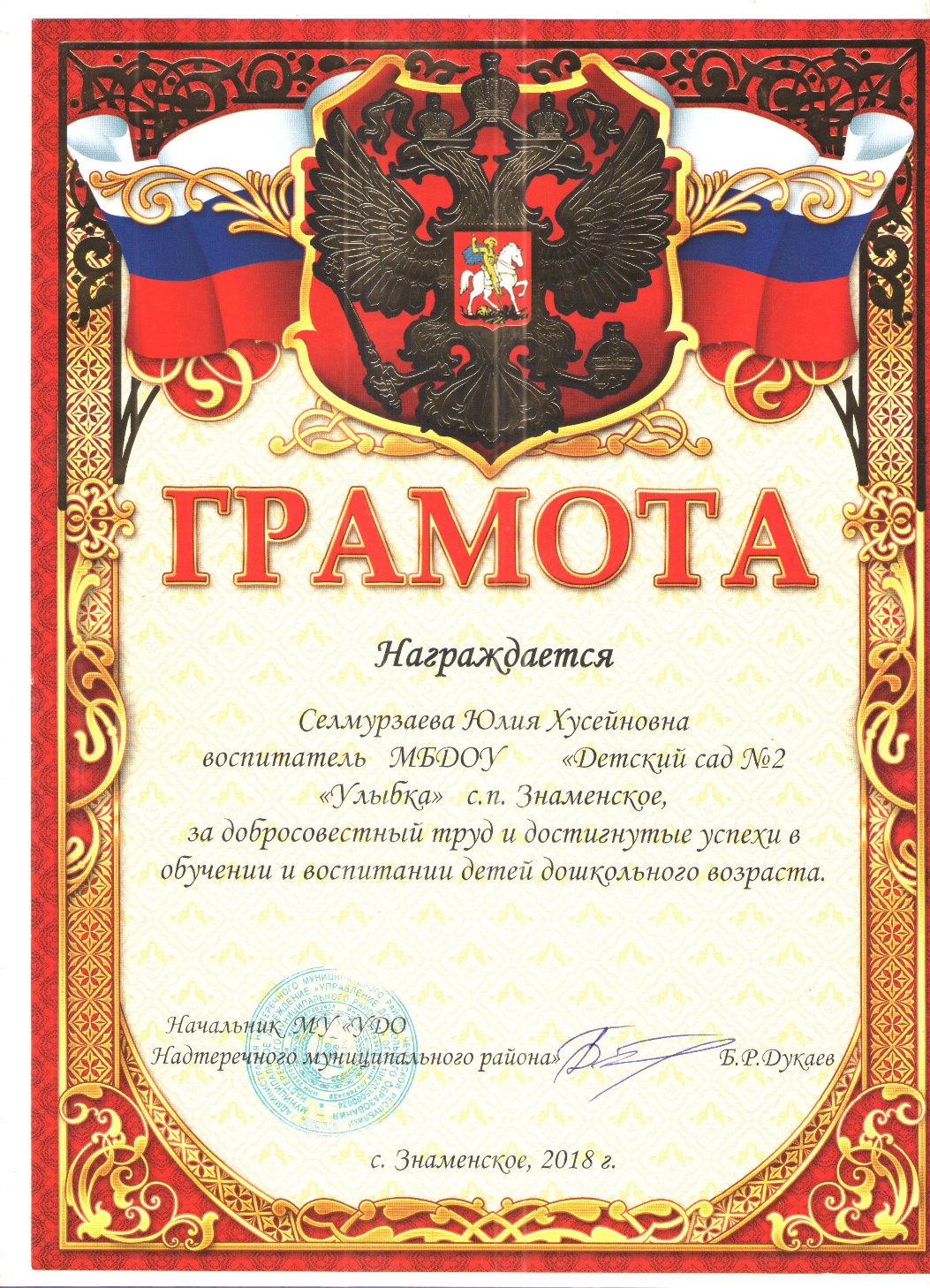 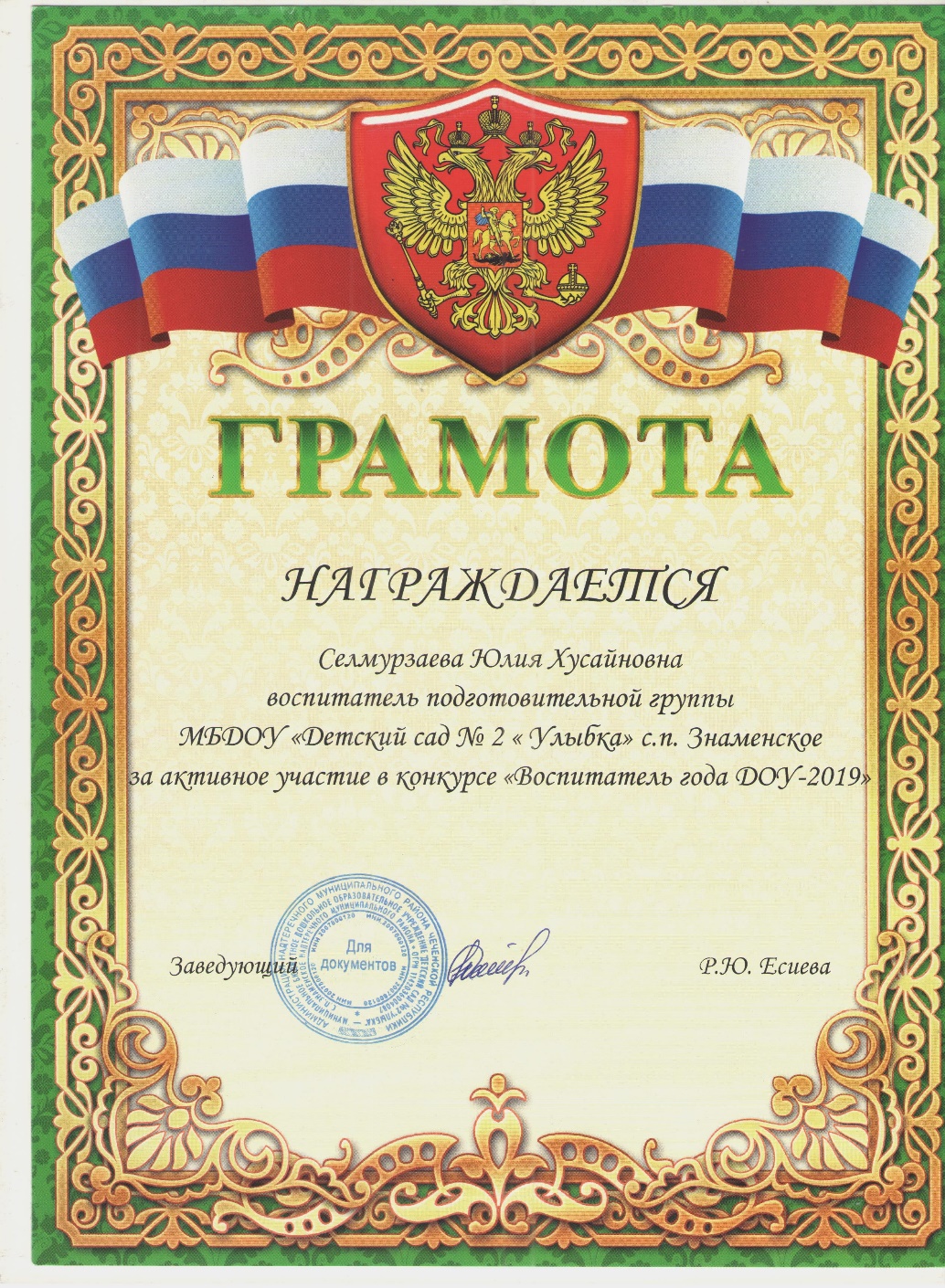 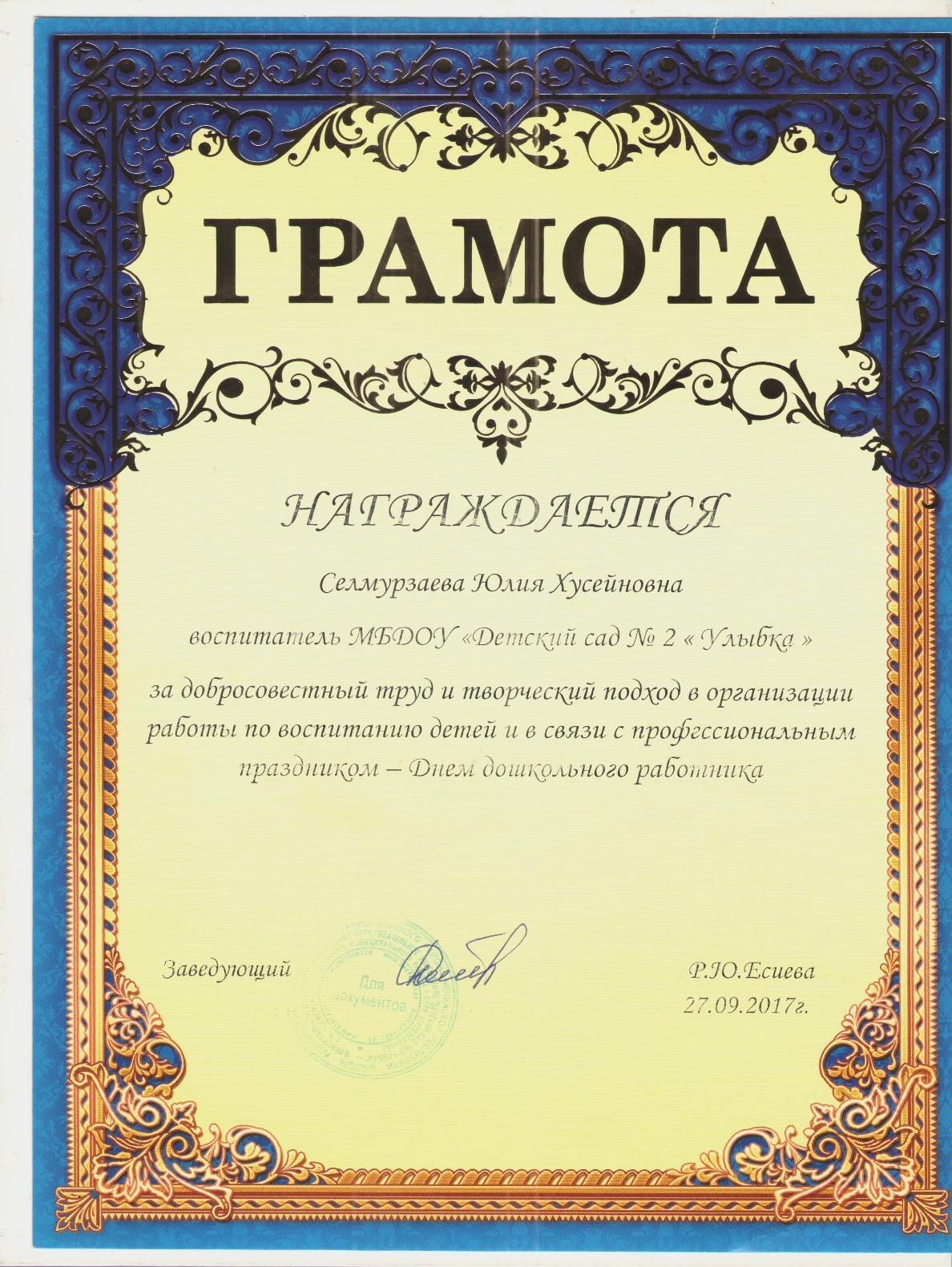 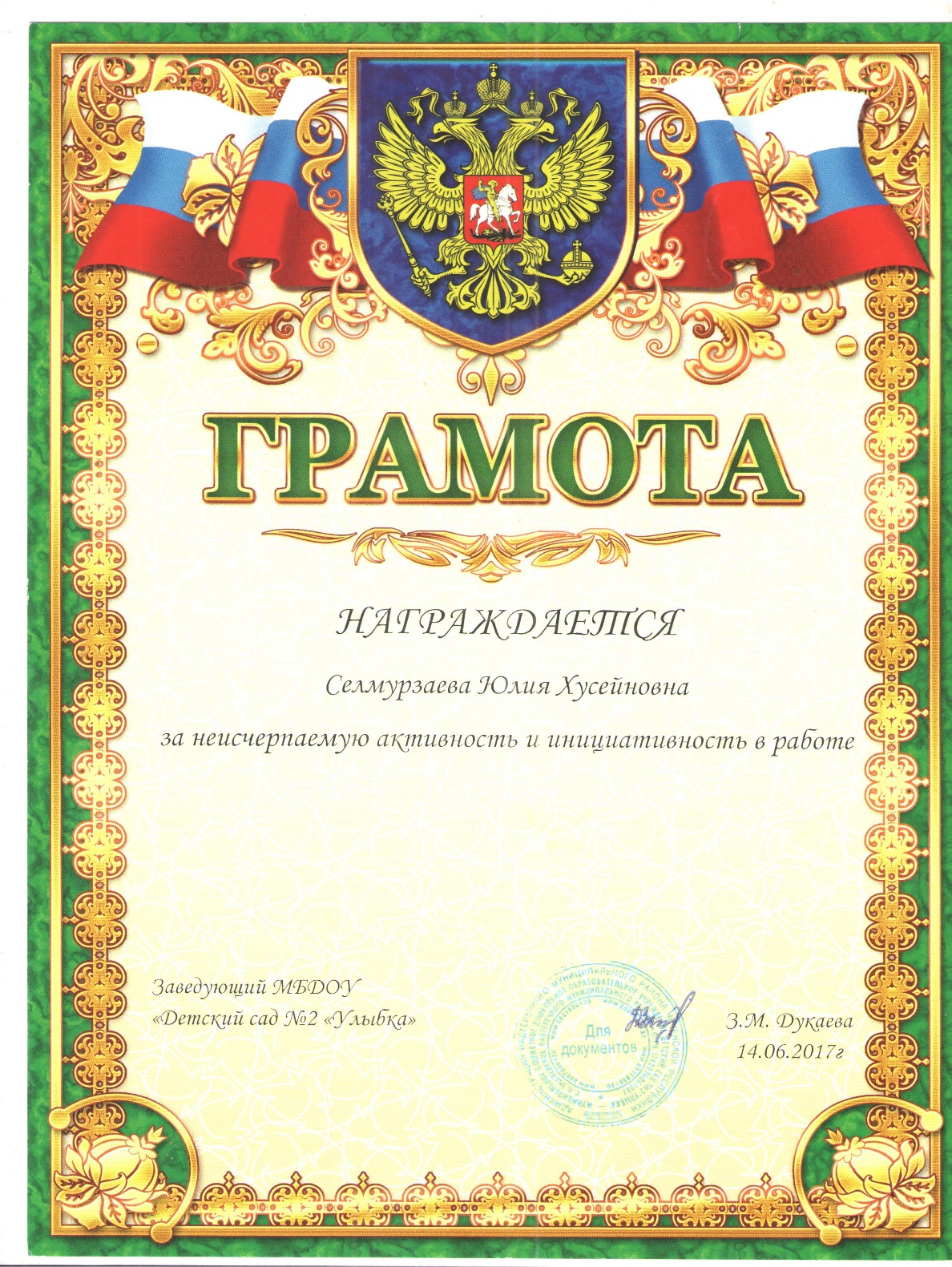 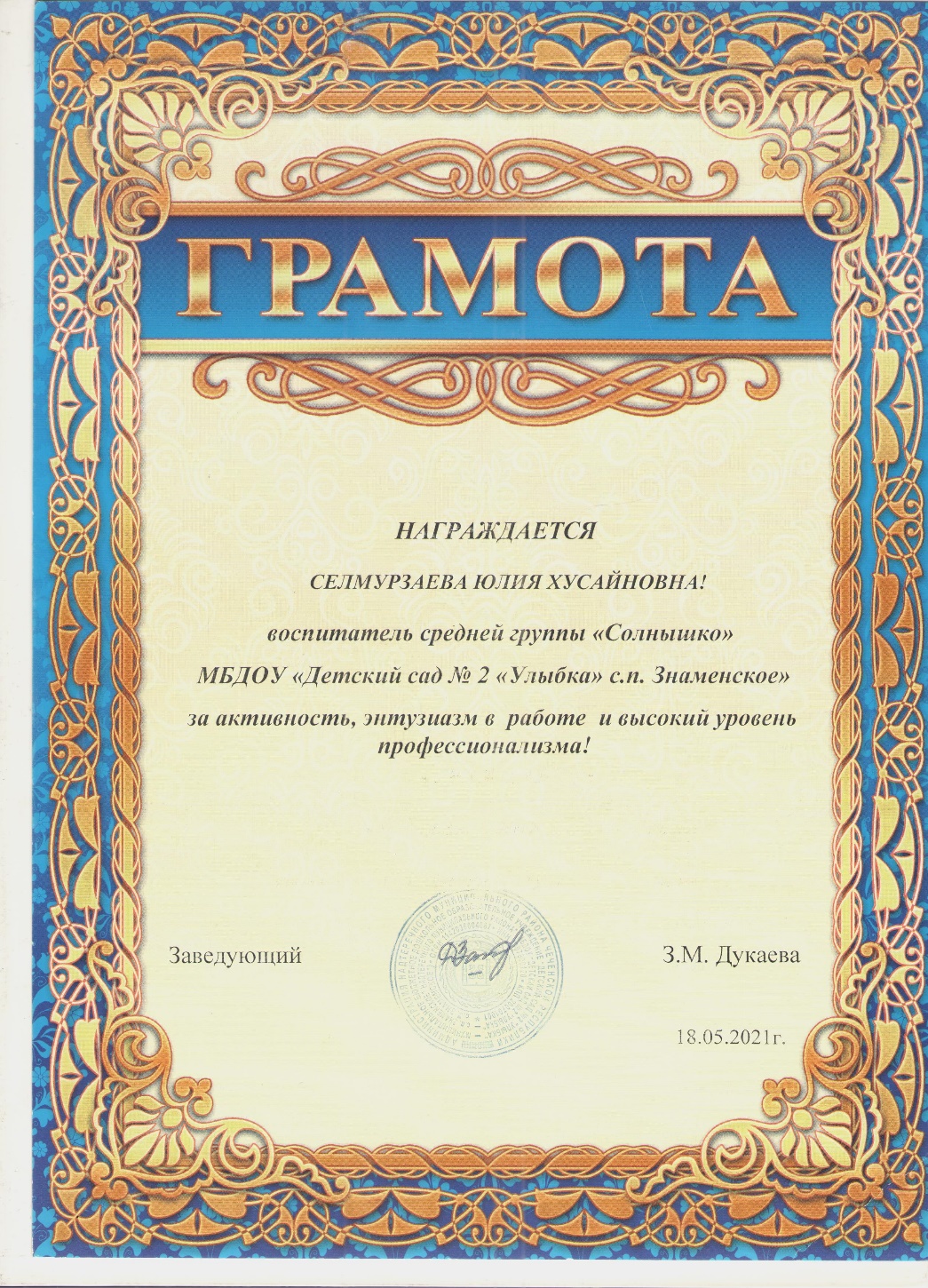 МОИ ПРИНЦИПЫ РАБОТЫ:1. Детям больше самостоятельности и права выбора;2. Не развлекательность, а занимательность и увлечение, как основа эмоционального тона занятия;3. «Скрытая» дифференциация воспитанников по учебным возможностям, интересам, особенностям и склонностям;4. Уметь вставать на позицию ребенка, видеть в нем личность, индивидуальность;5. Помогать, ребенку быть социально значимым и успешным;6. Все новое – это интересно!
Опыт работы на тему:«Развитие мелкой моторики рук  у дошкольников»
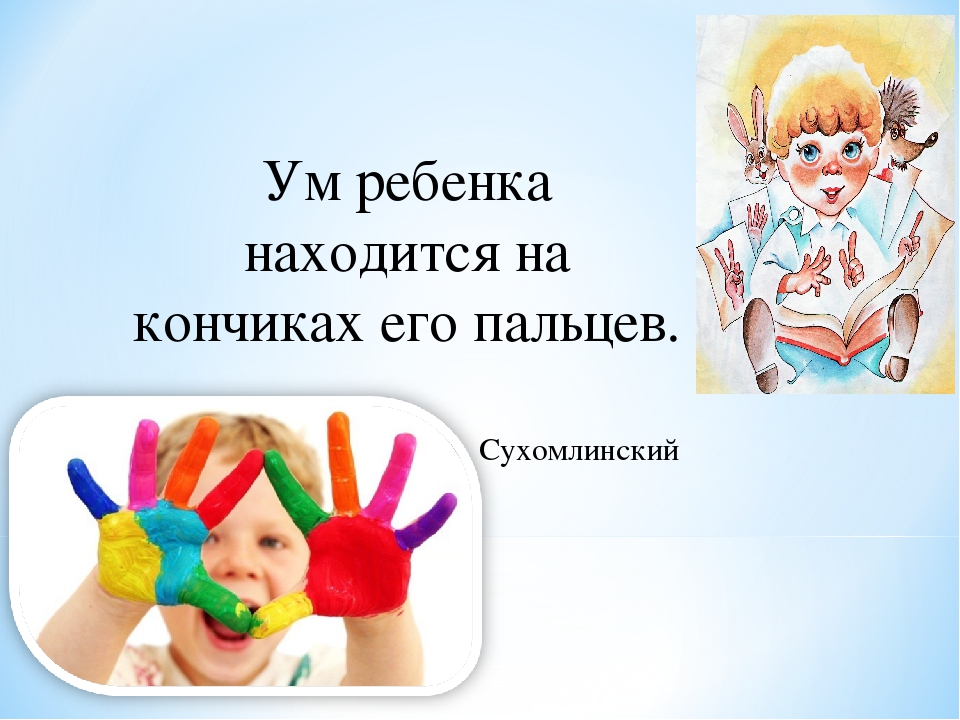 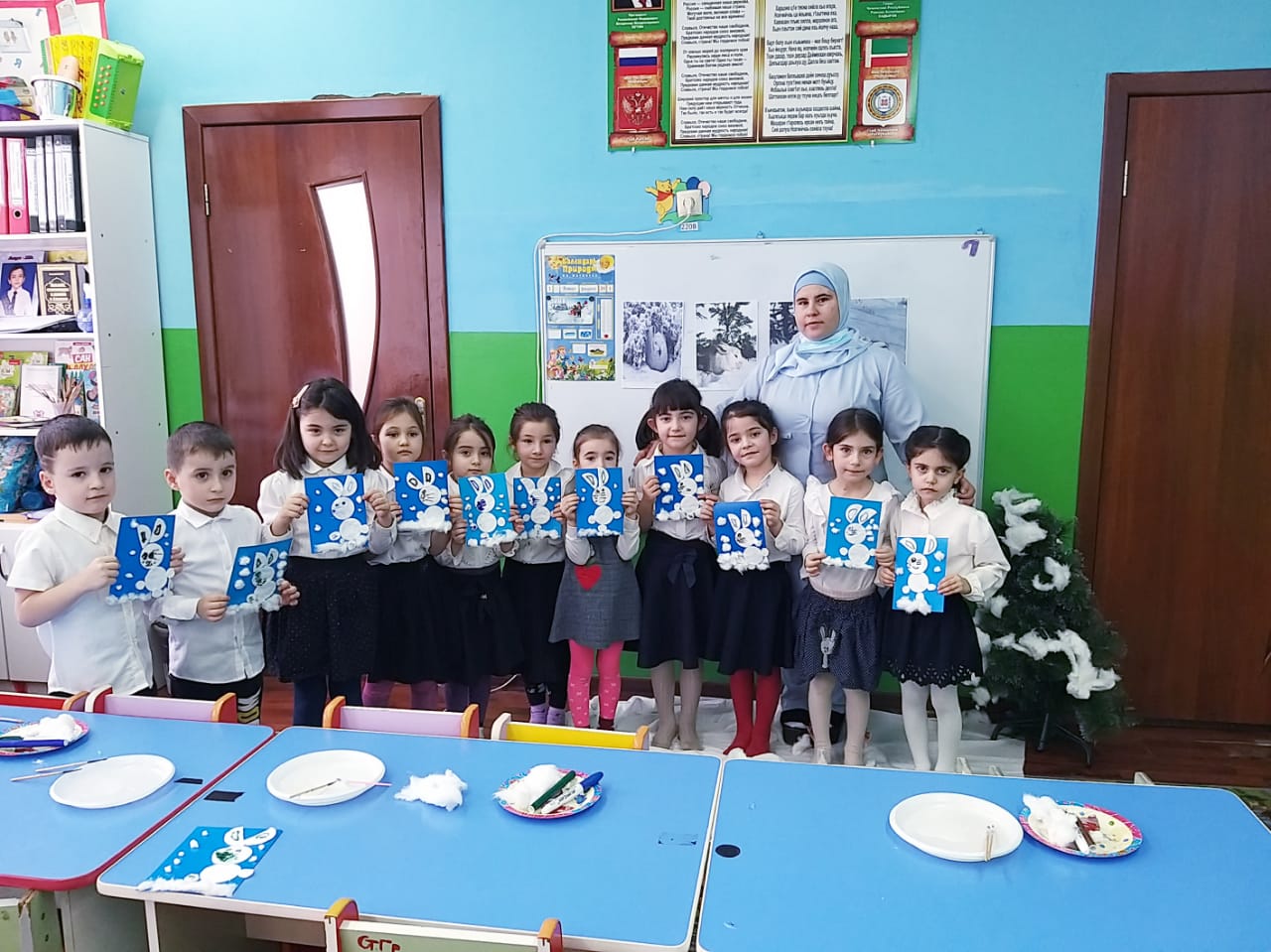 Аппликация из ватных дисков
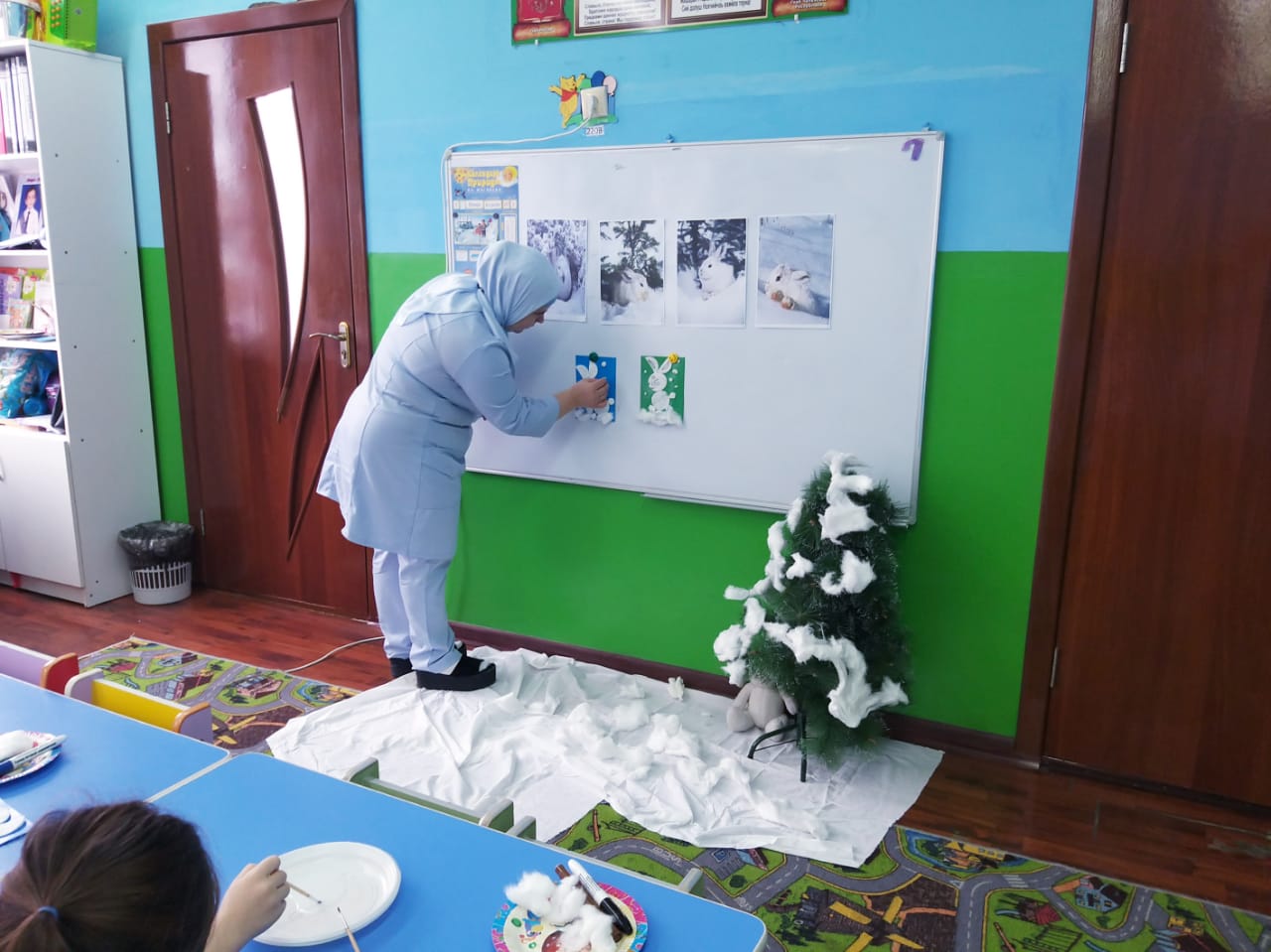 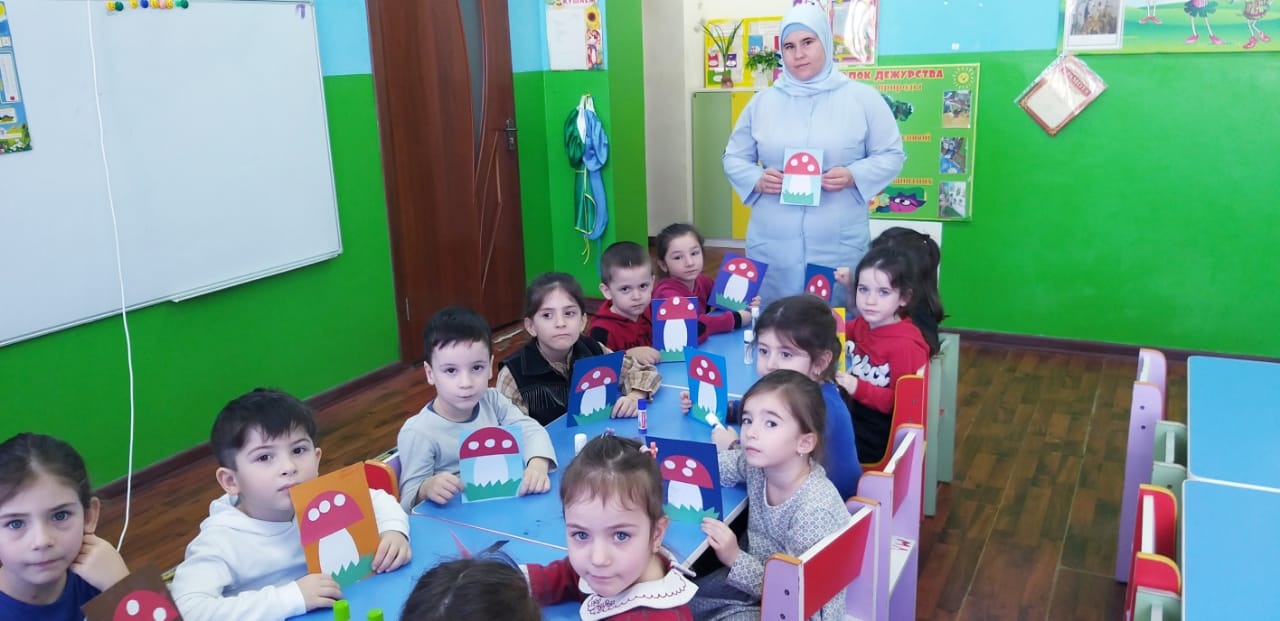 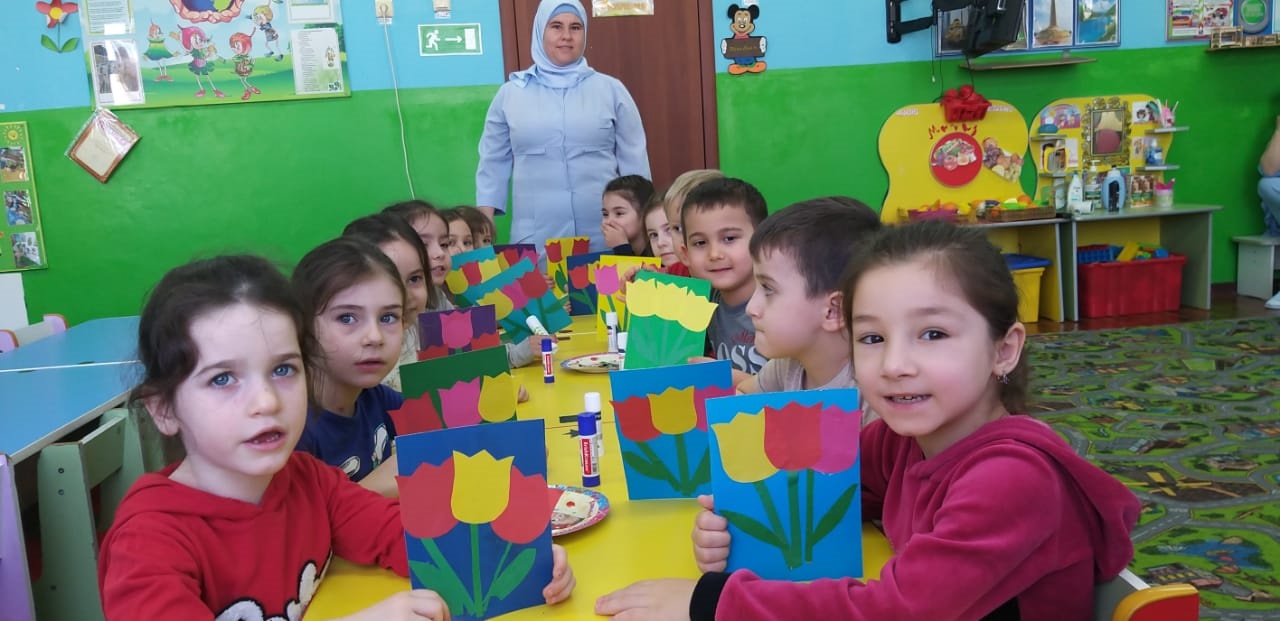 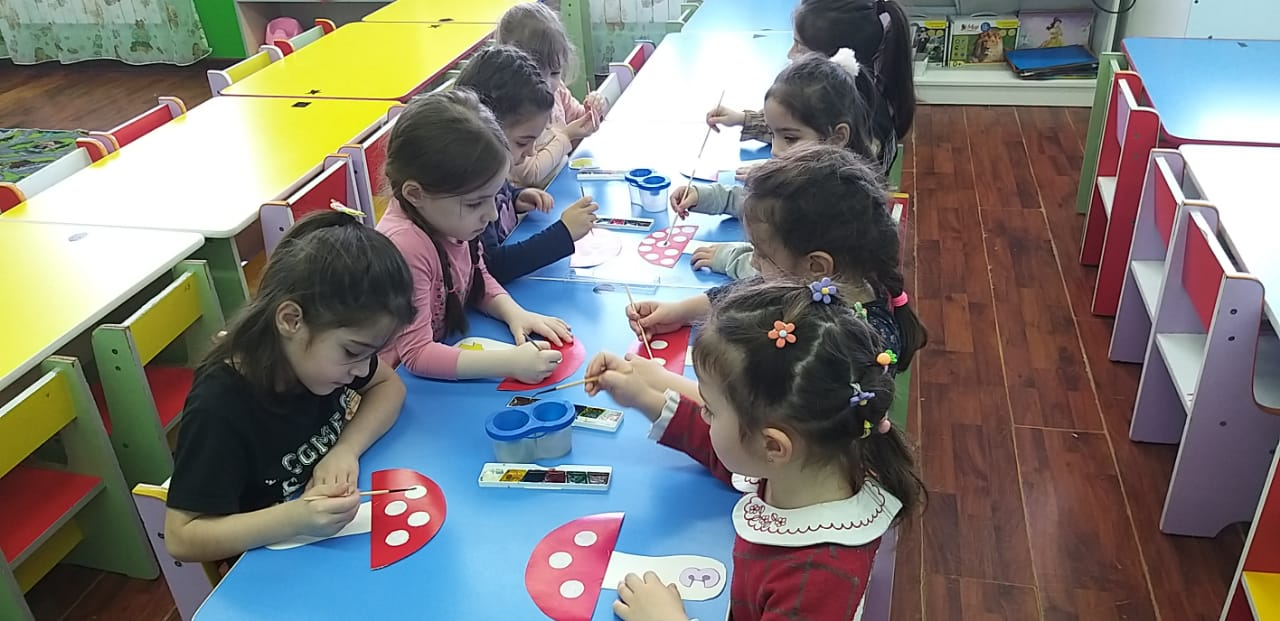 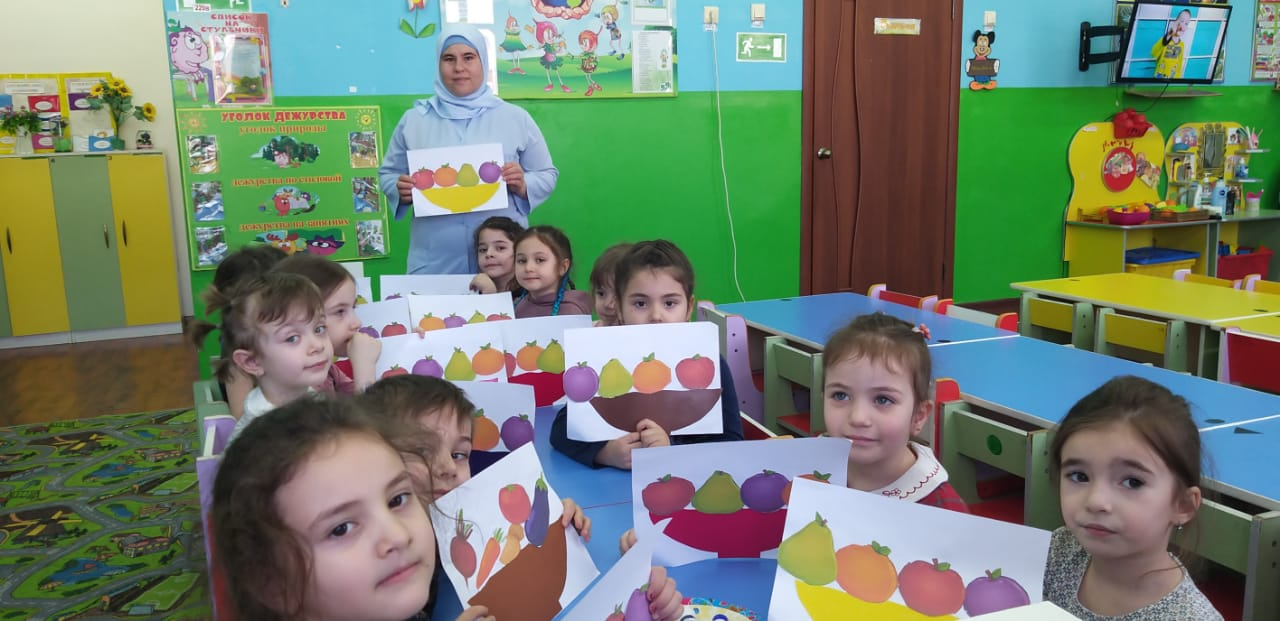 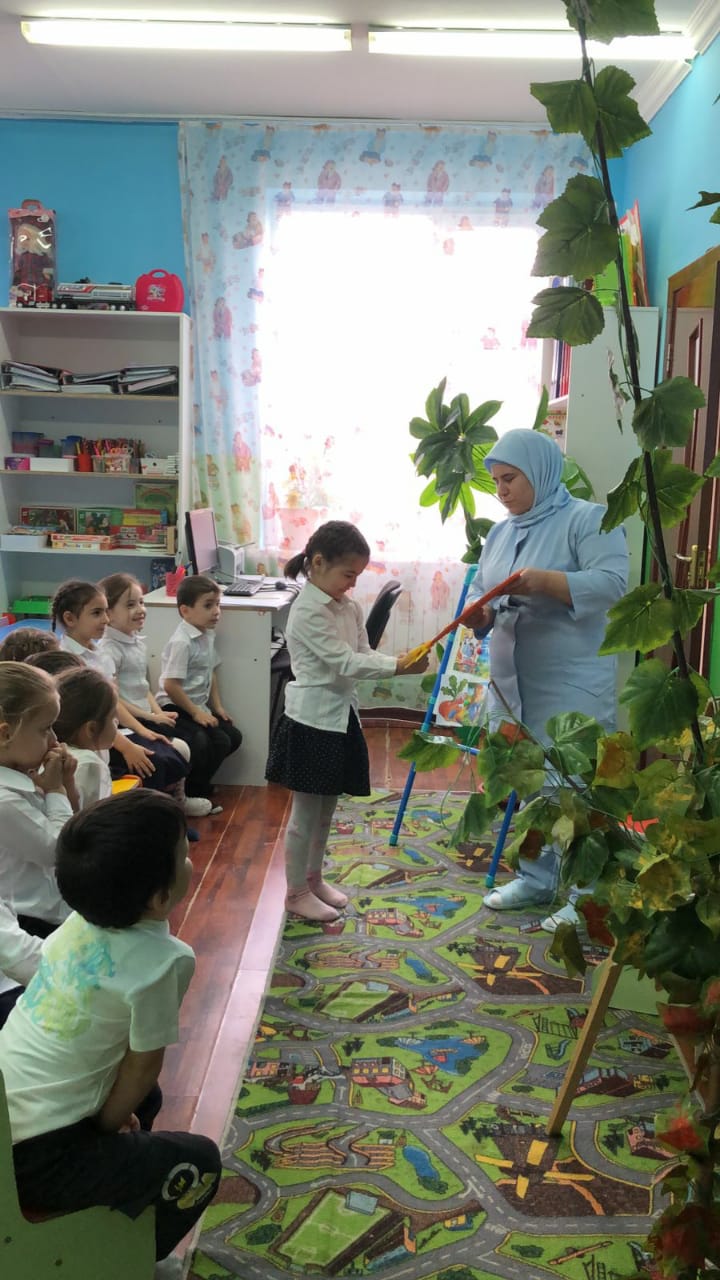 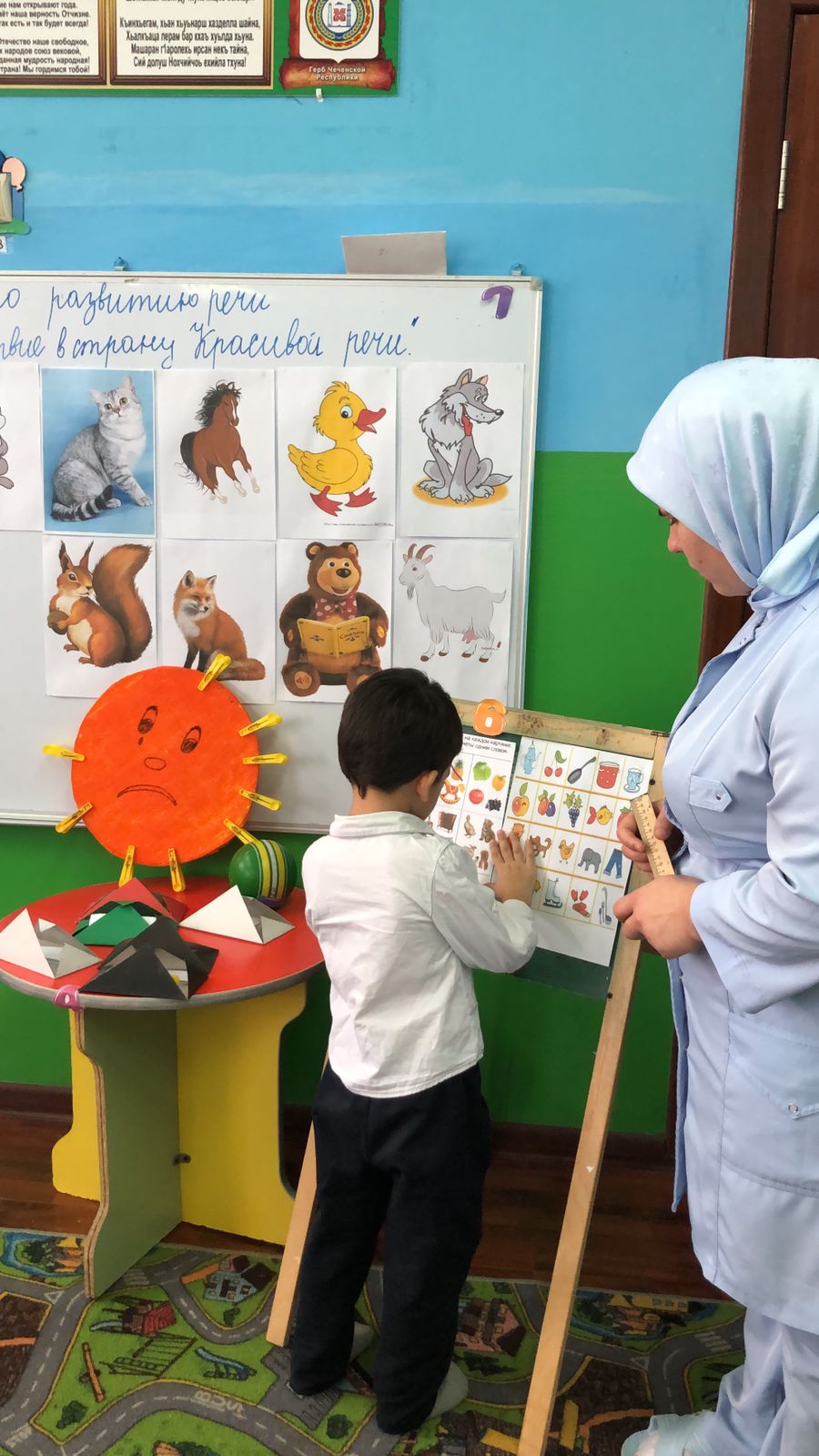 Рисование ладошками
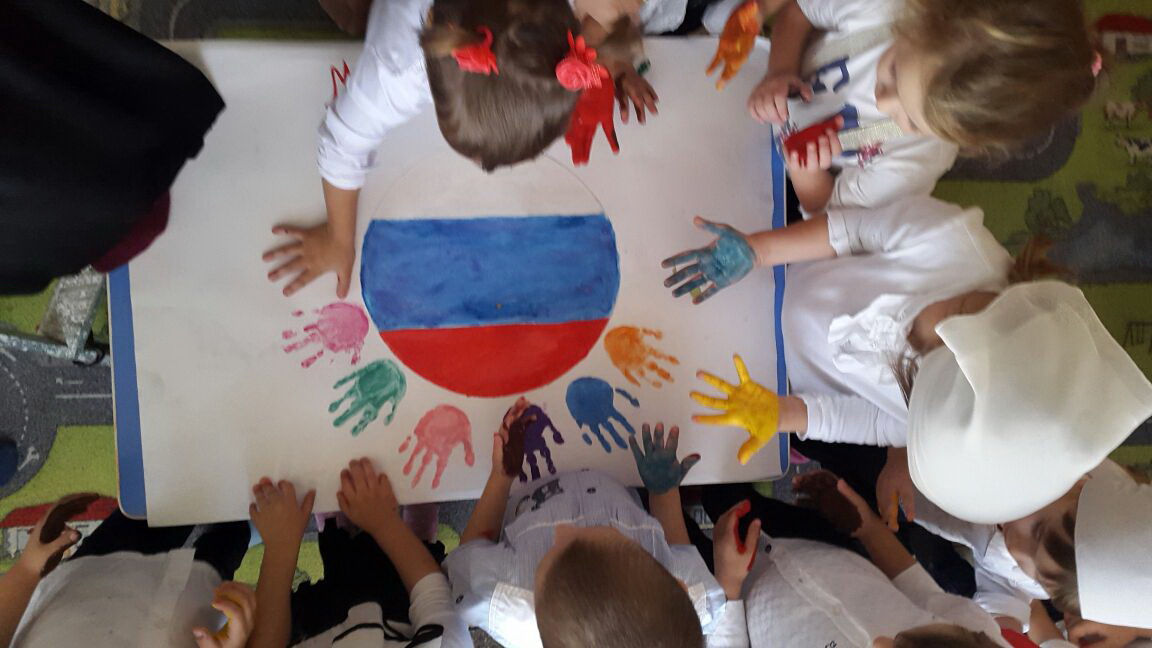 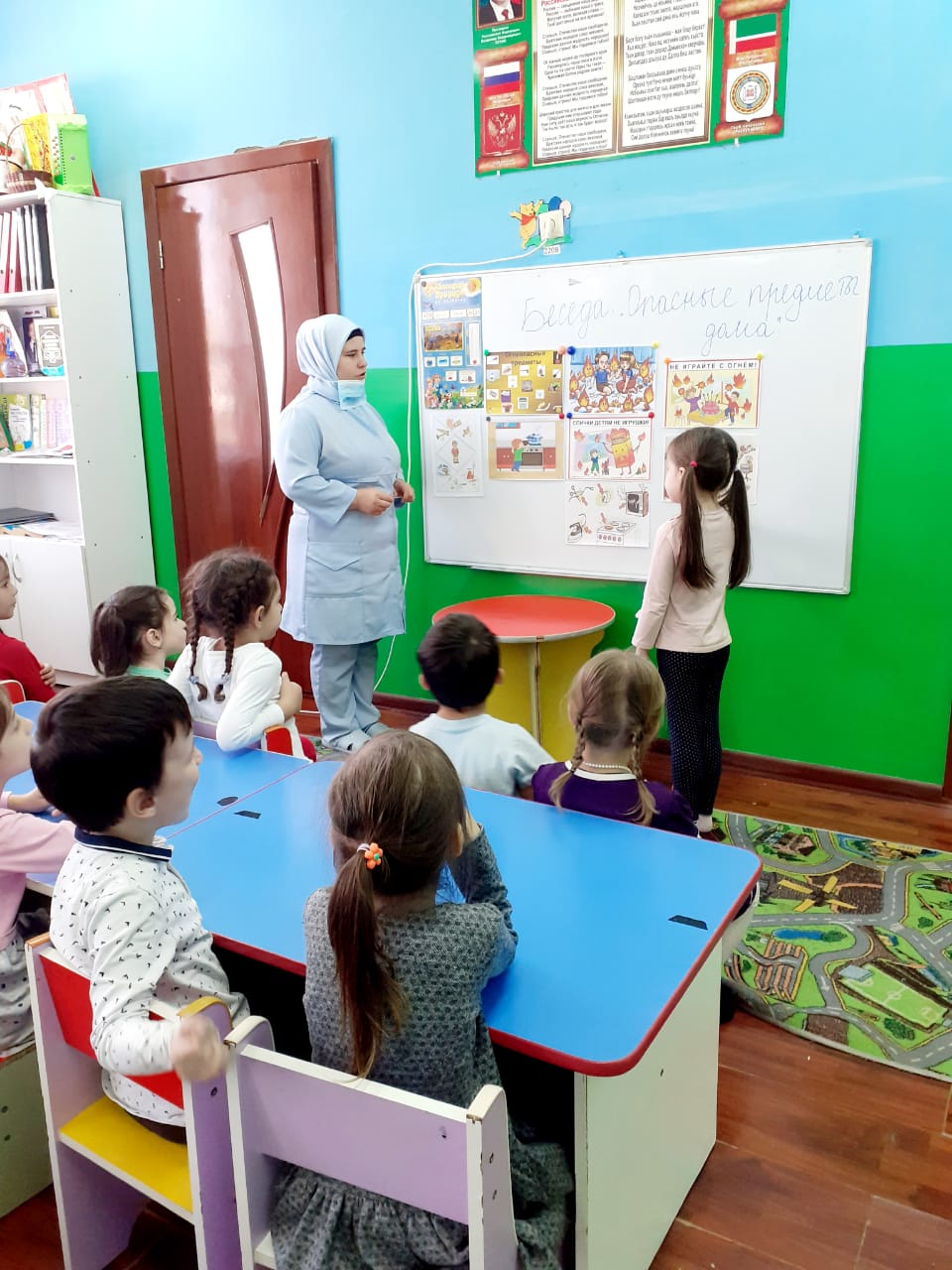 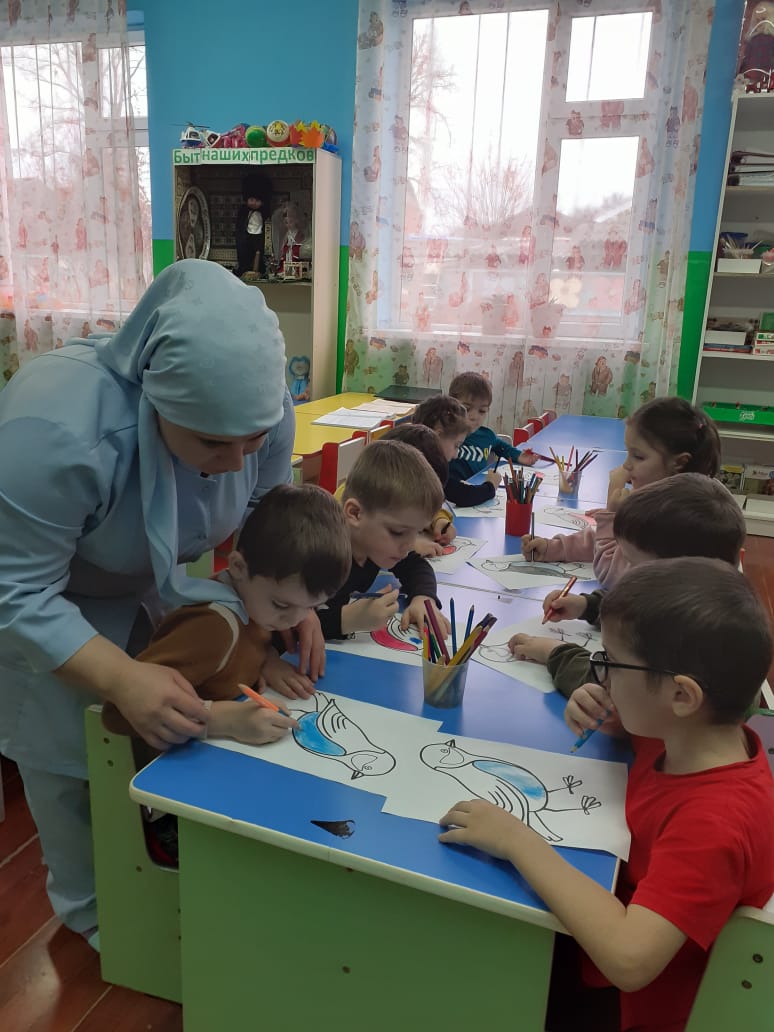 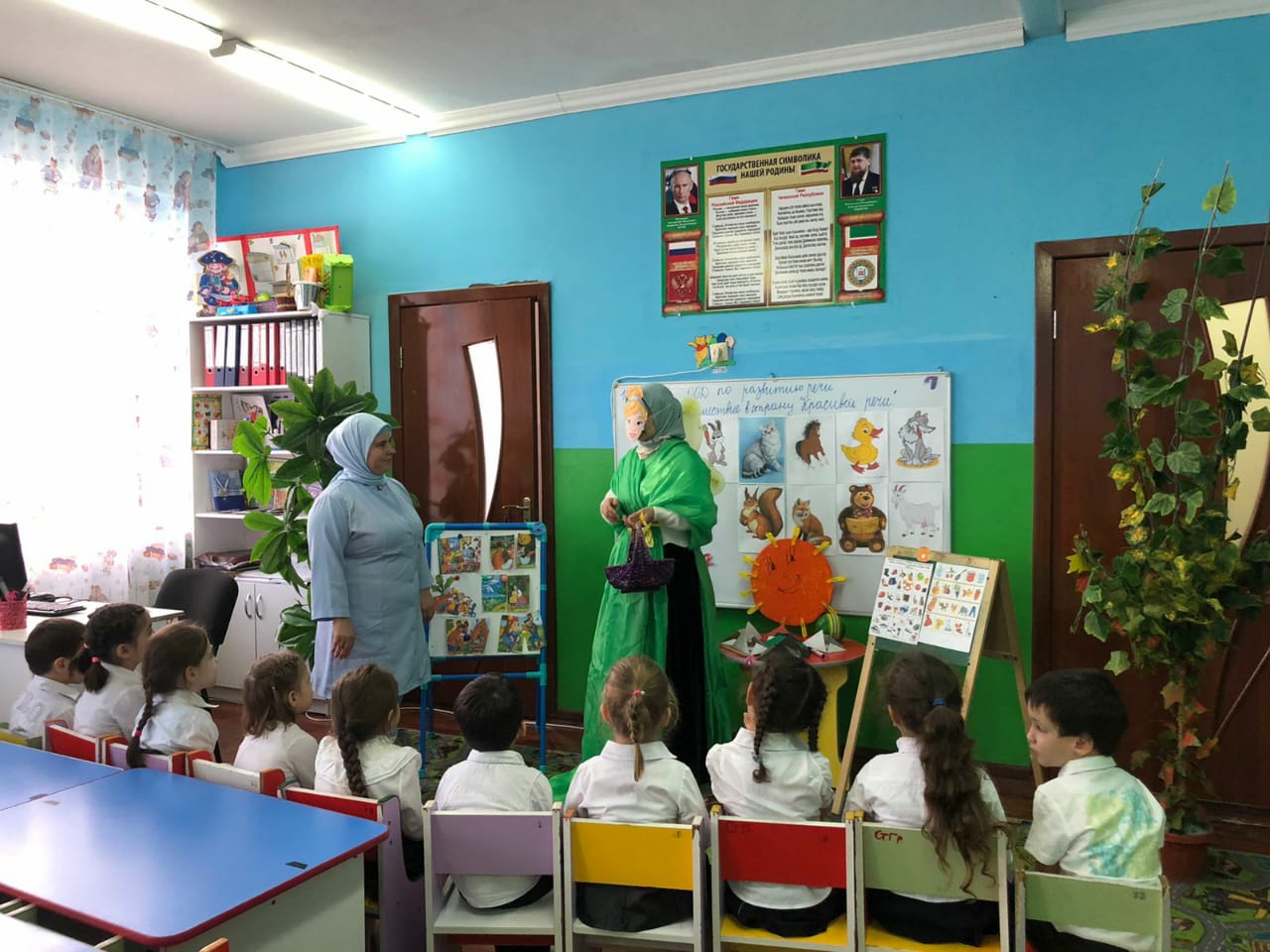 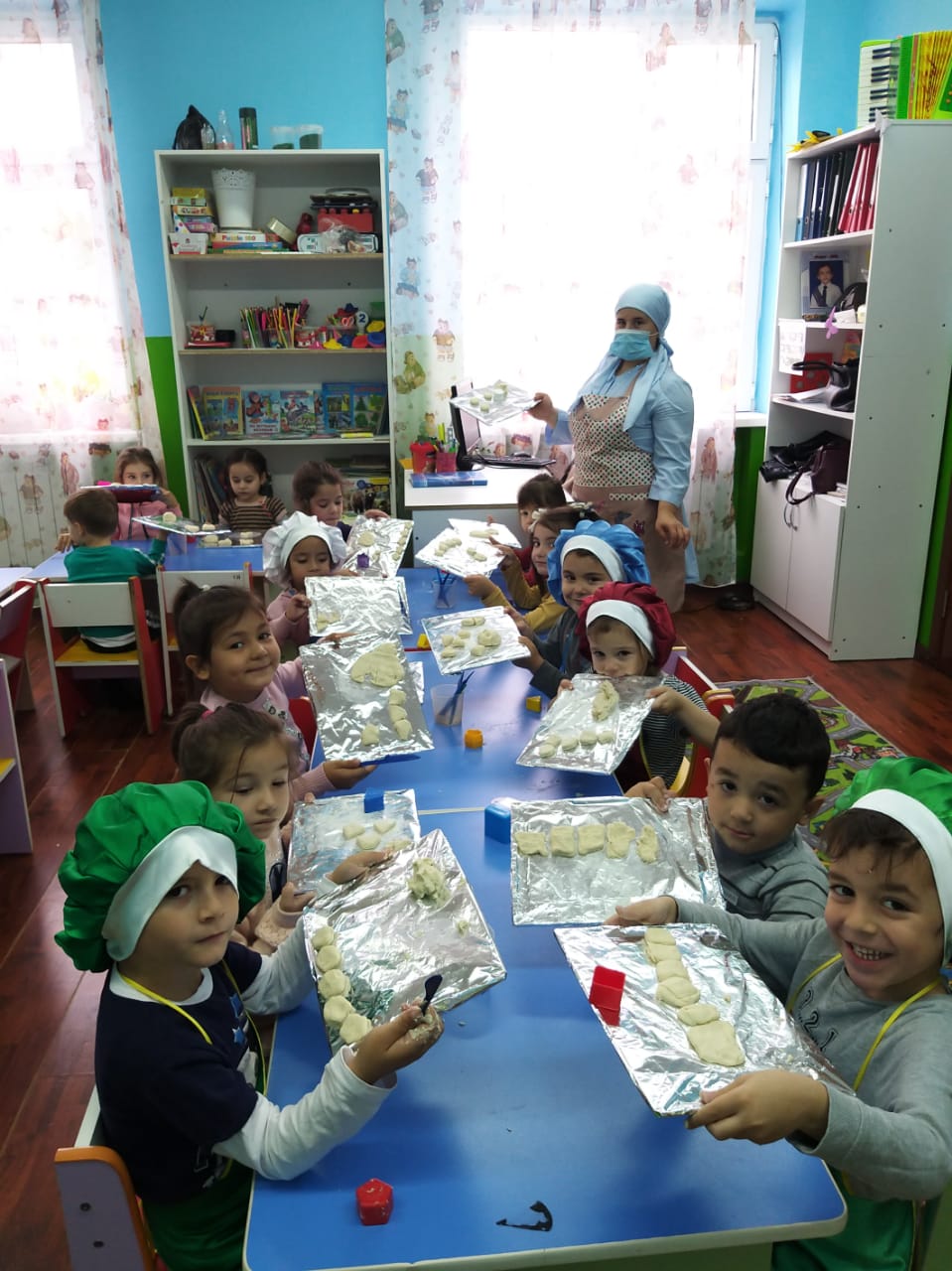 Лепка из соленого теста
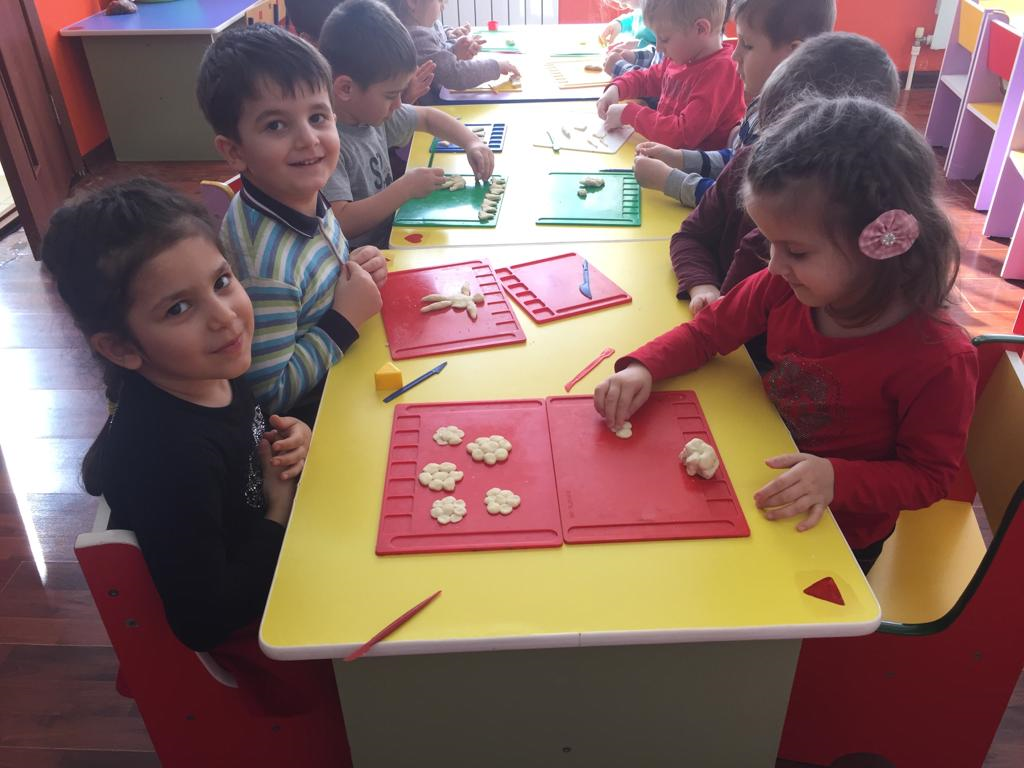 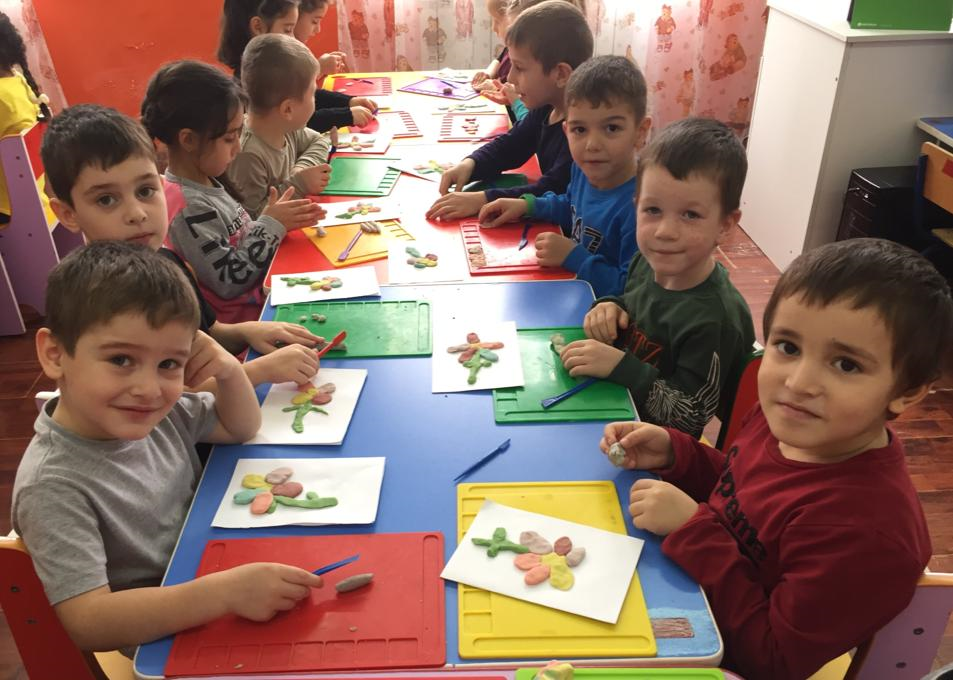 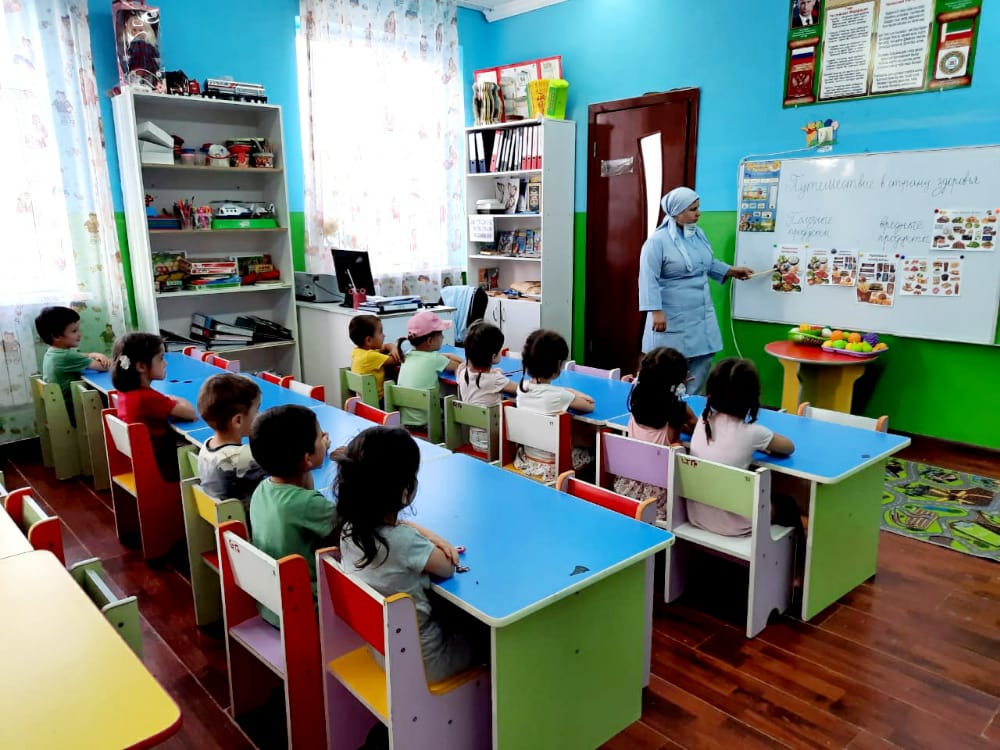 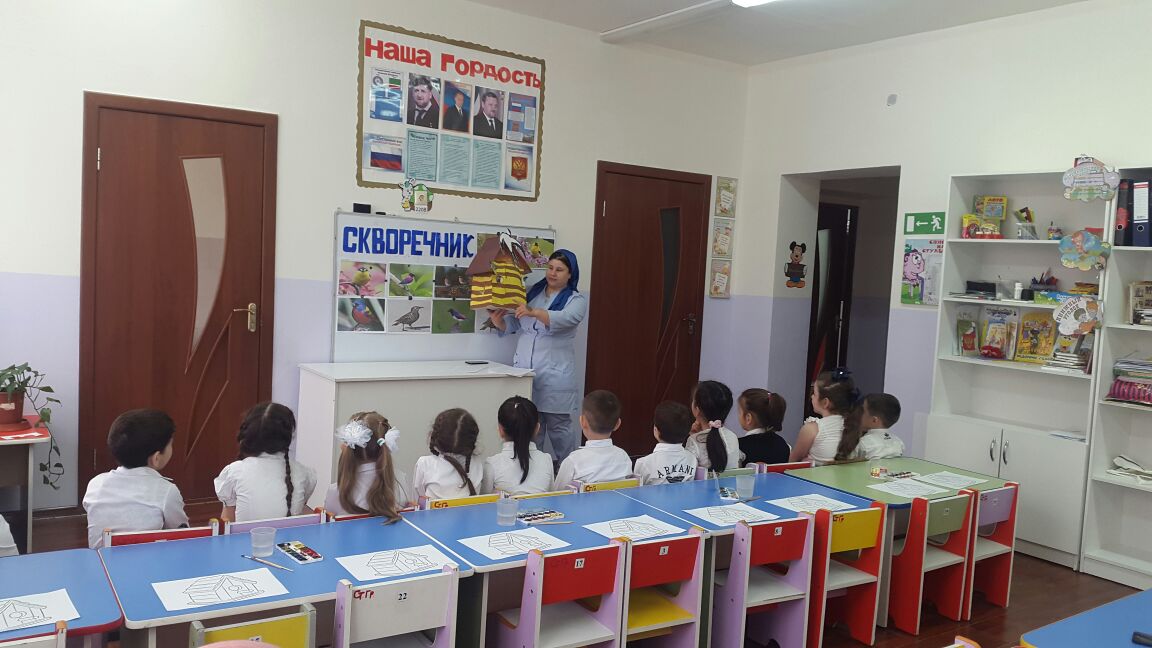 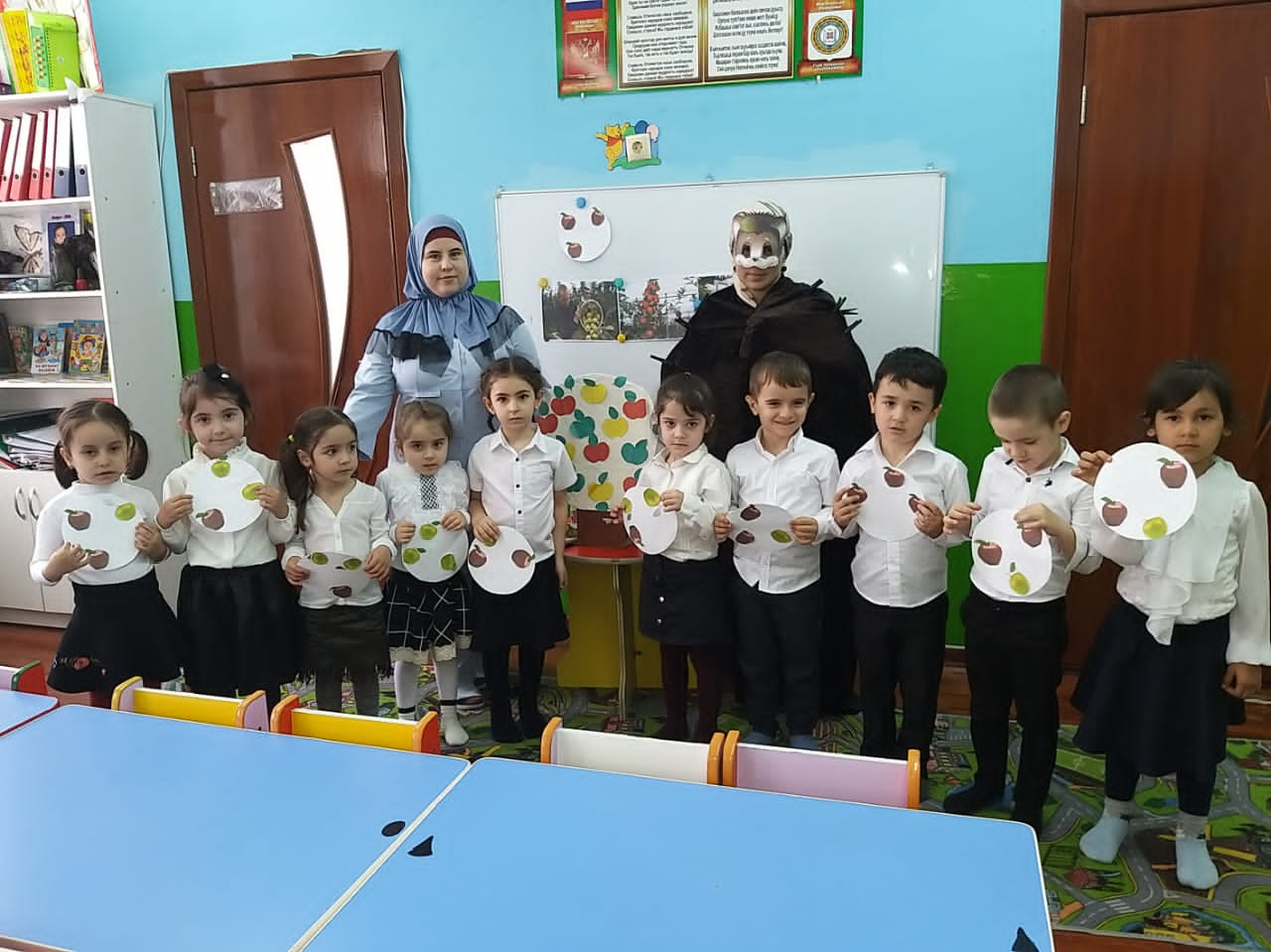 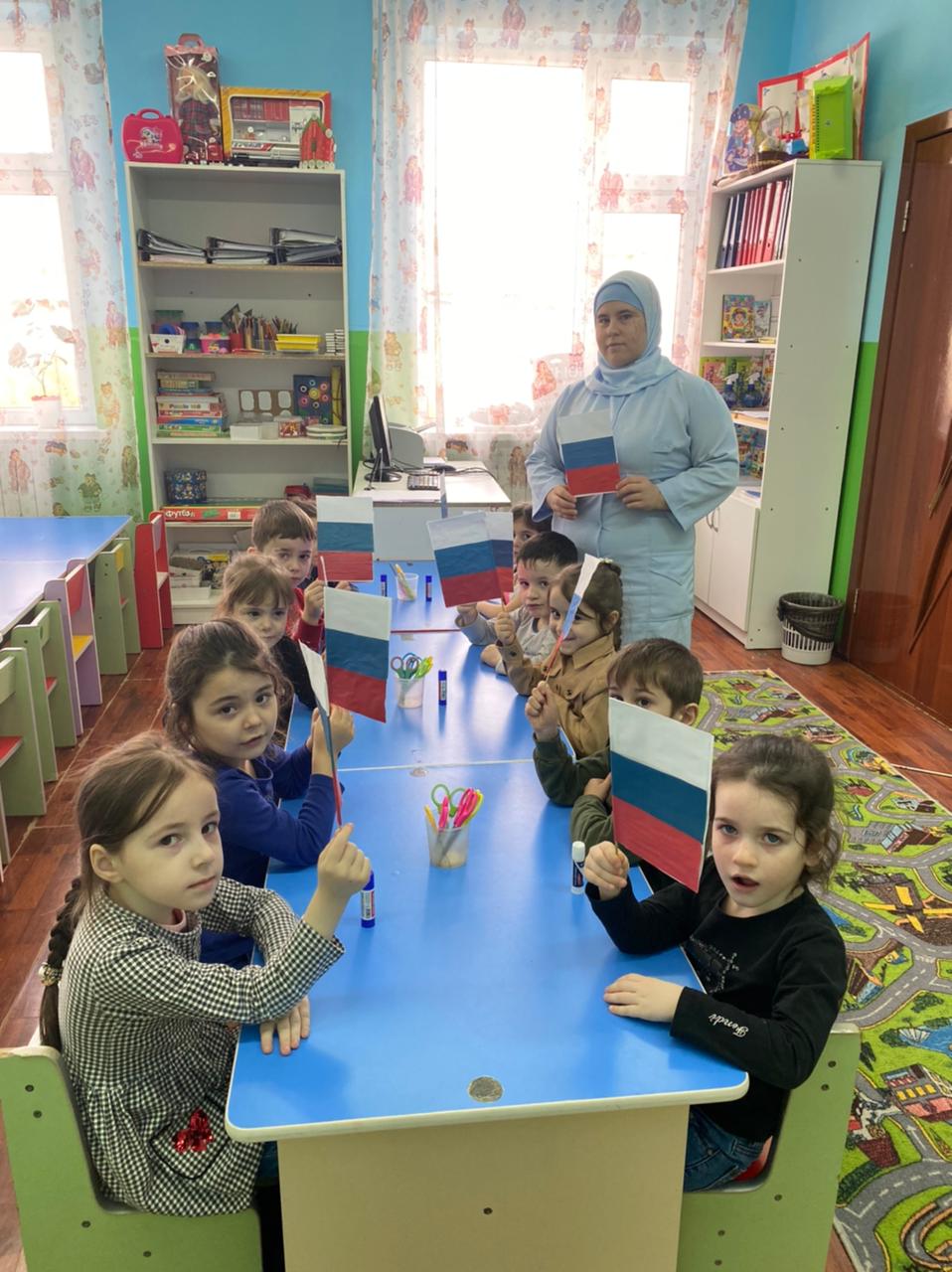 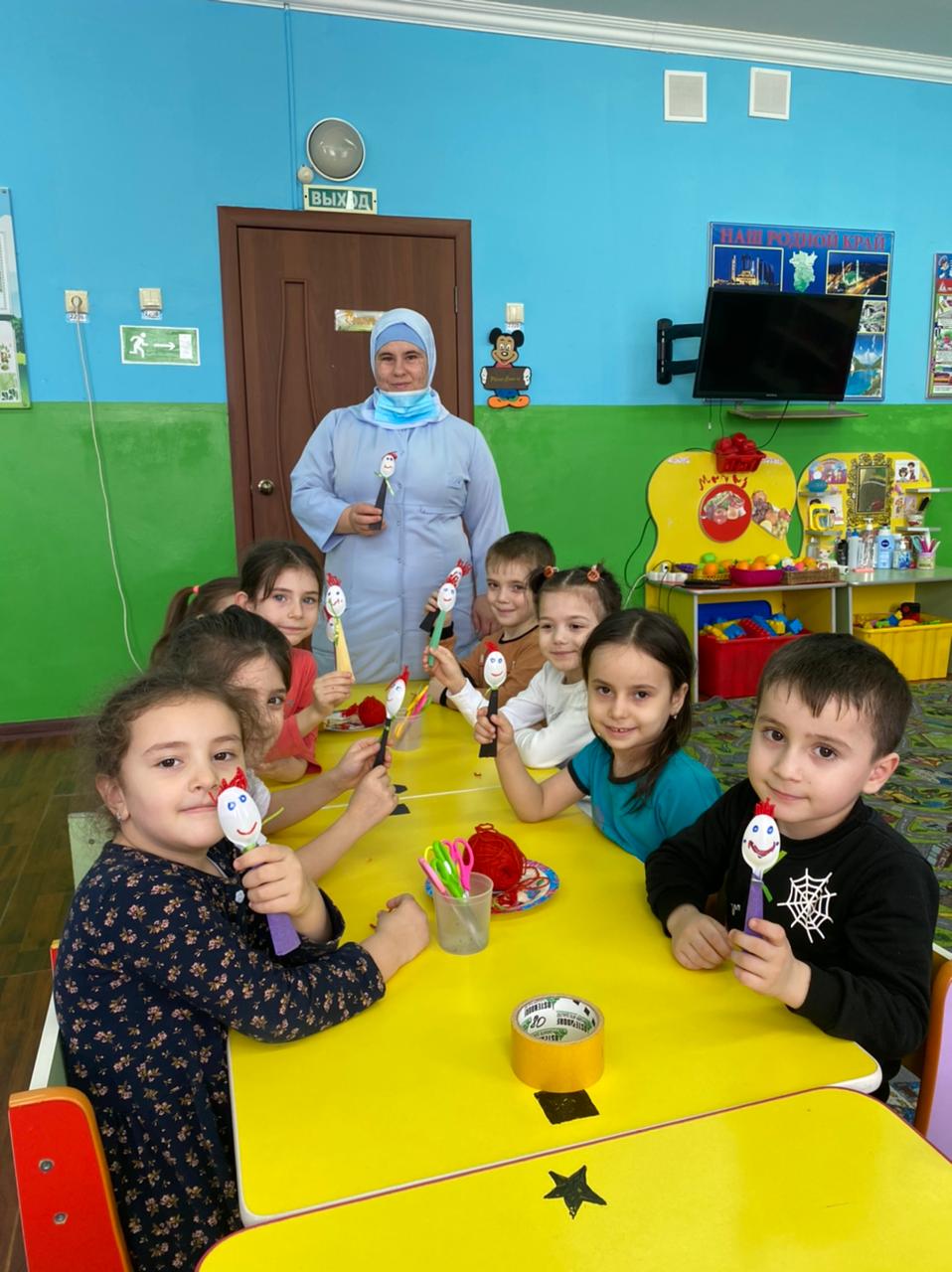 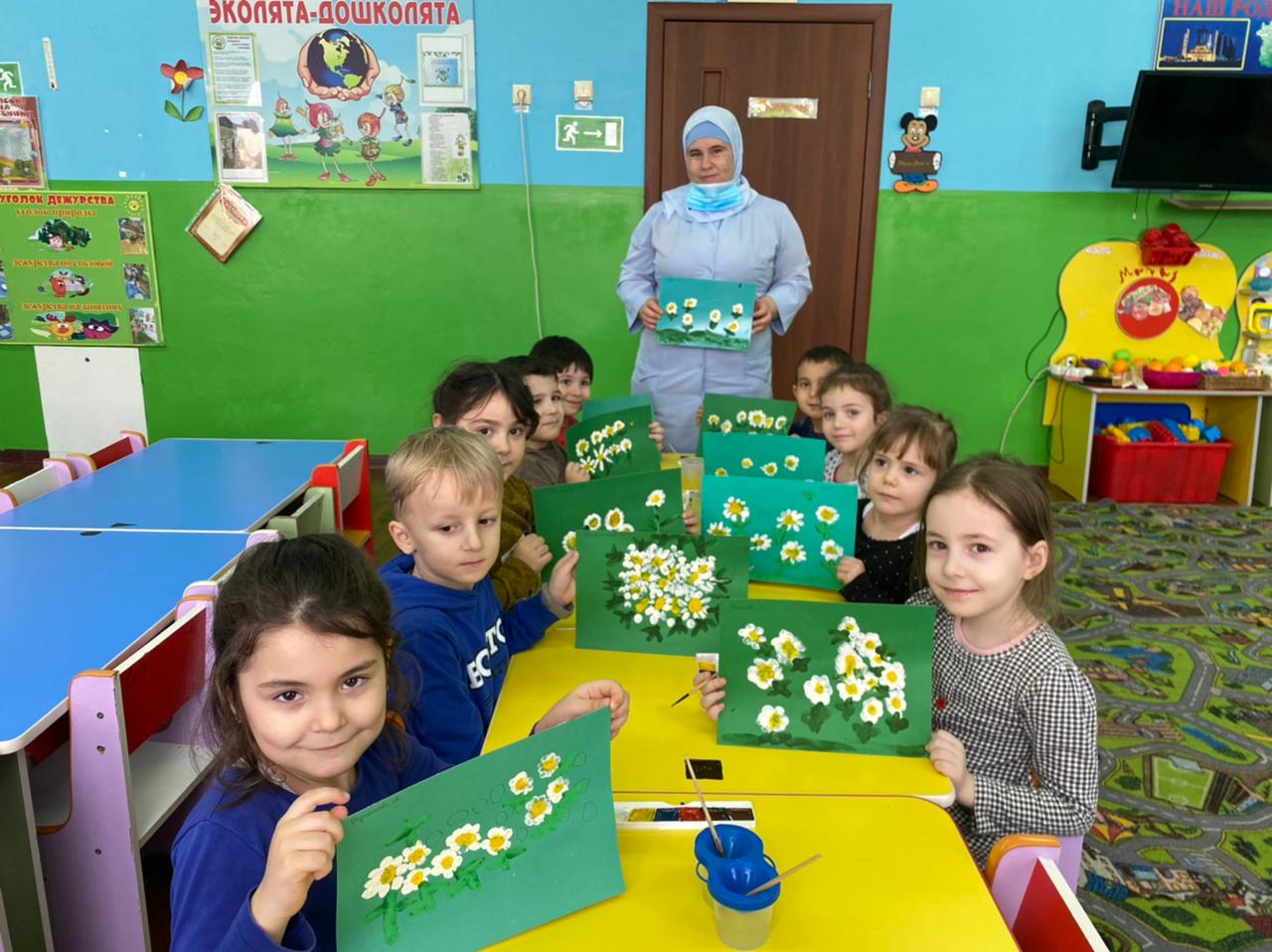 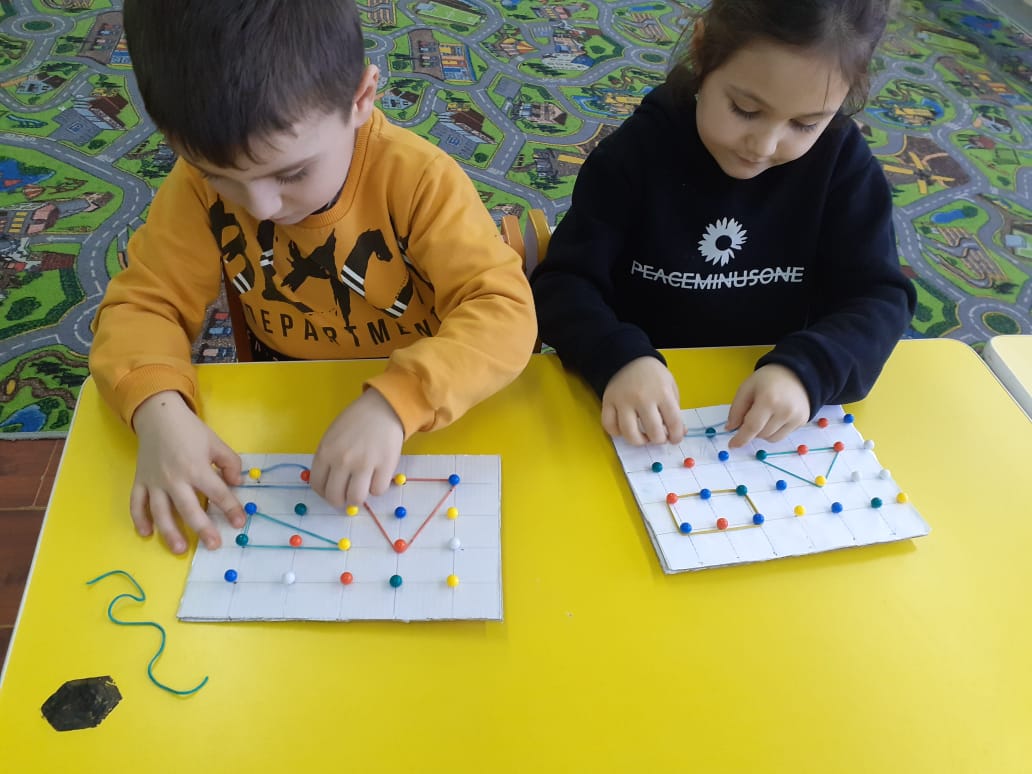 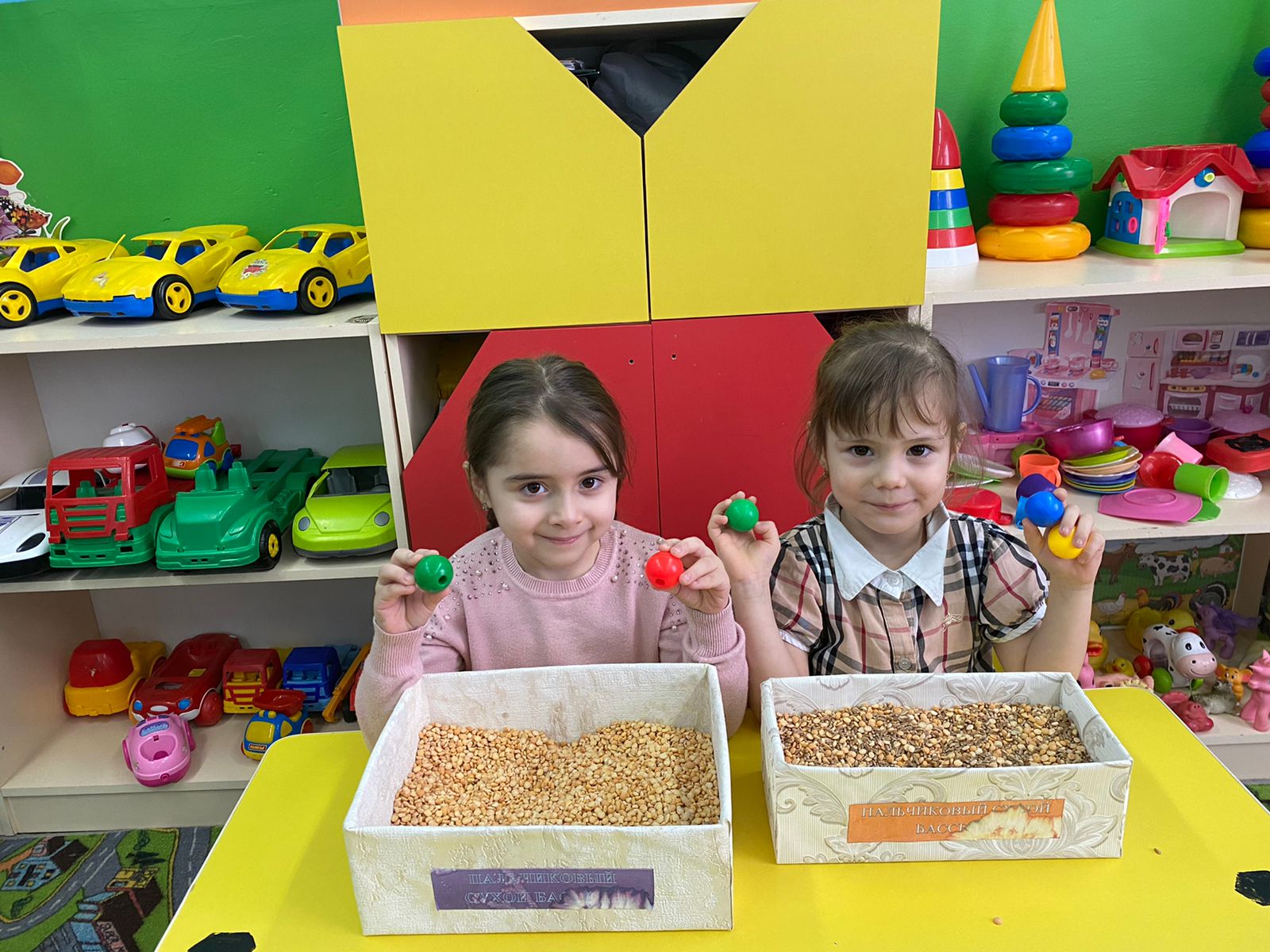 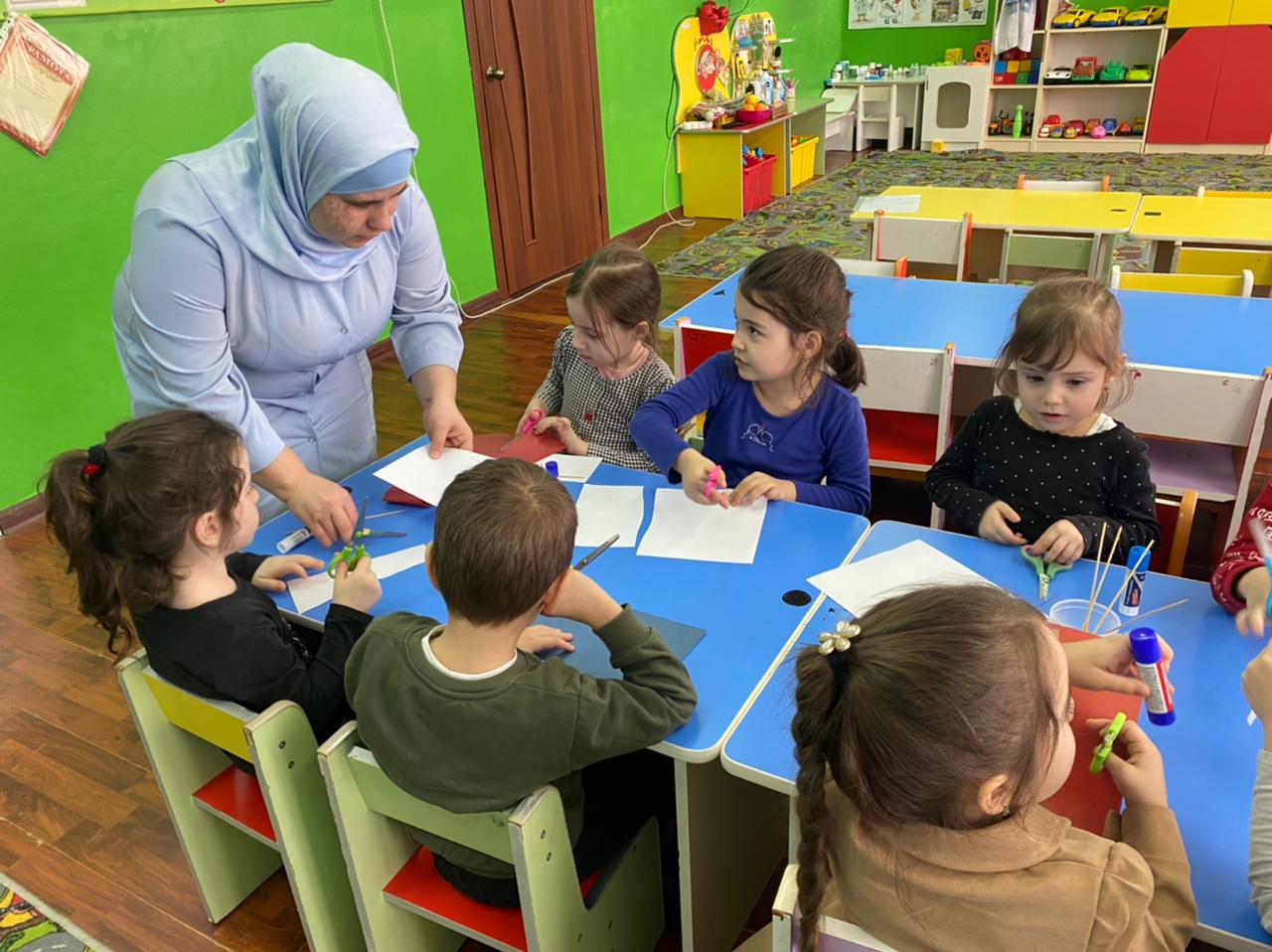 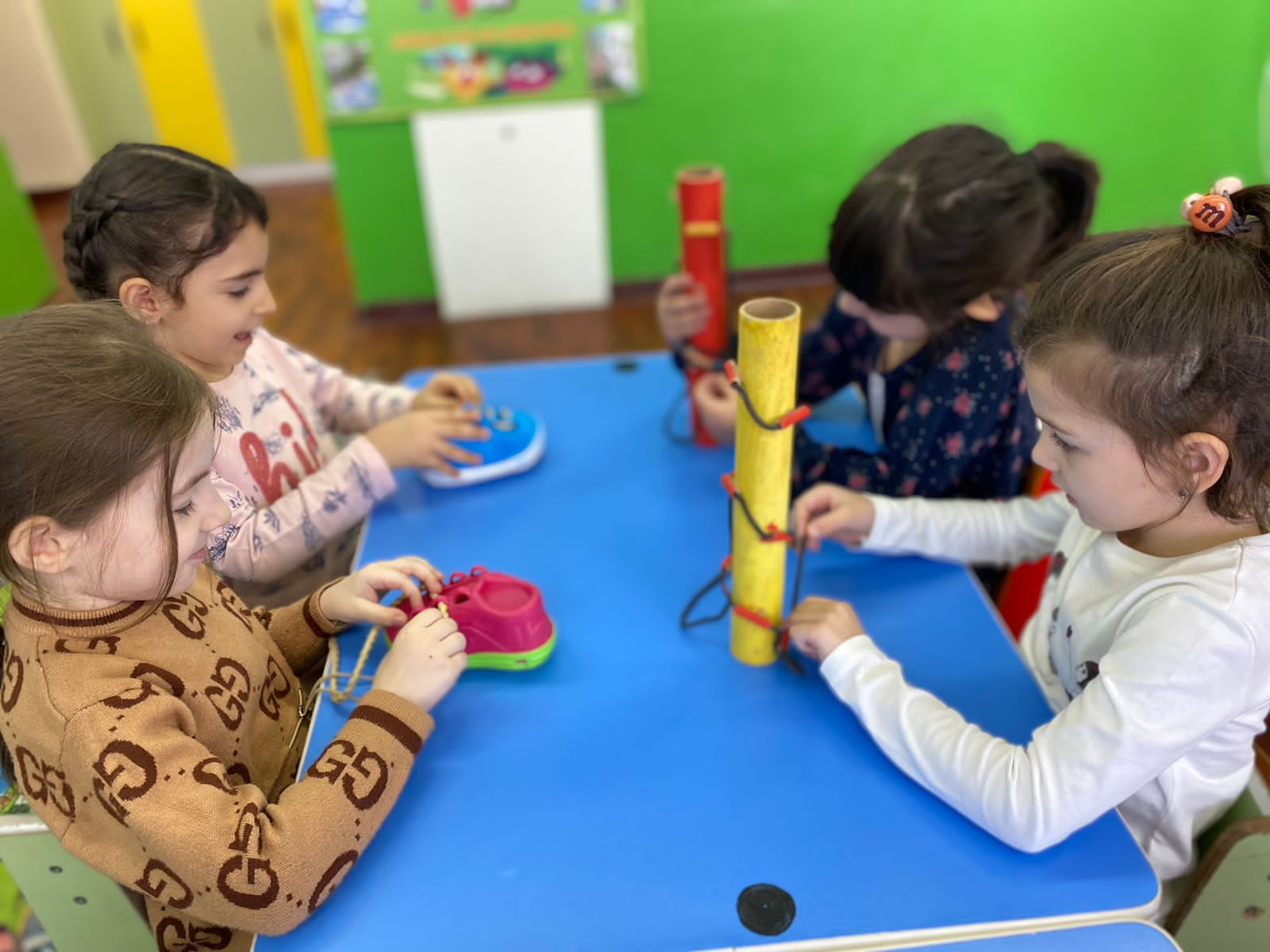 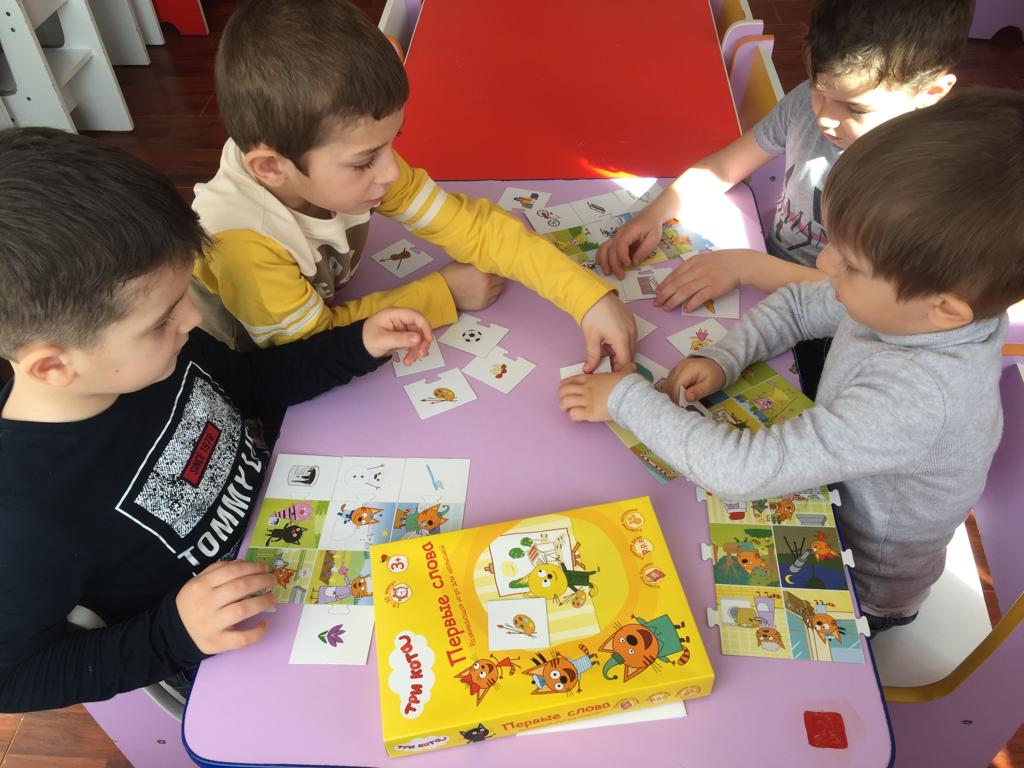 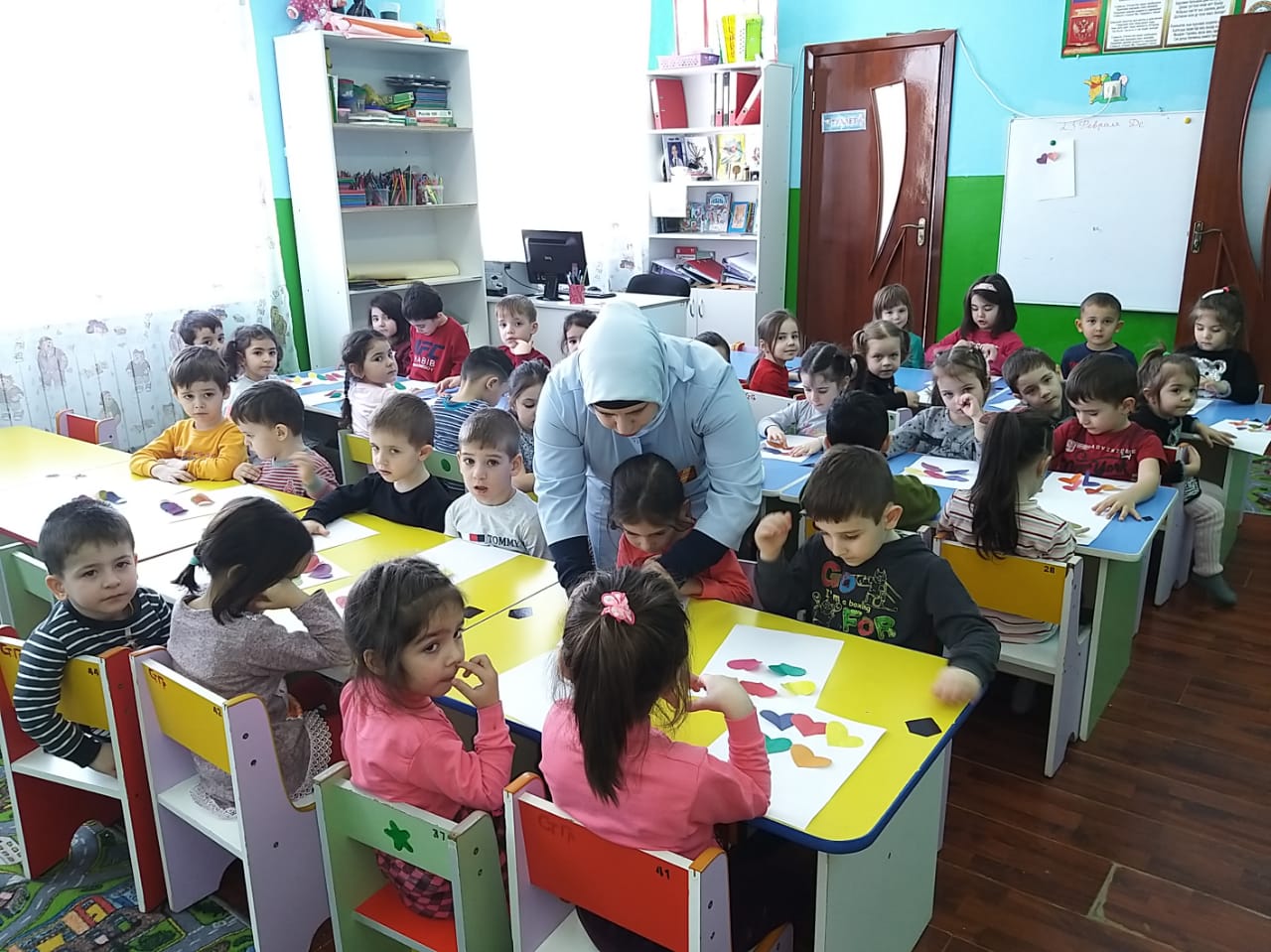 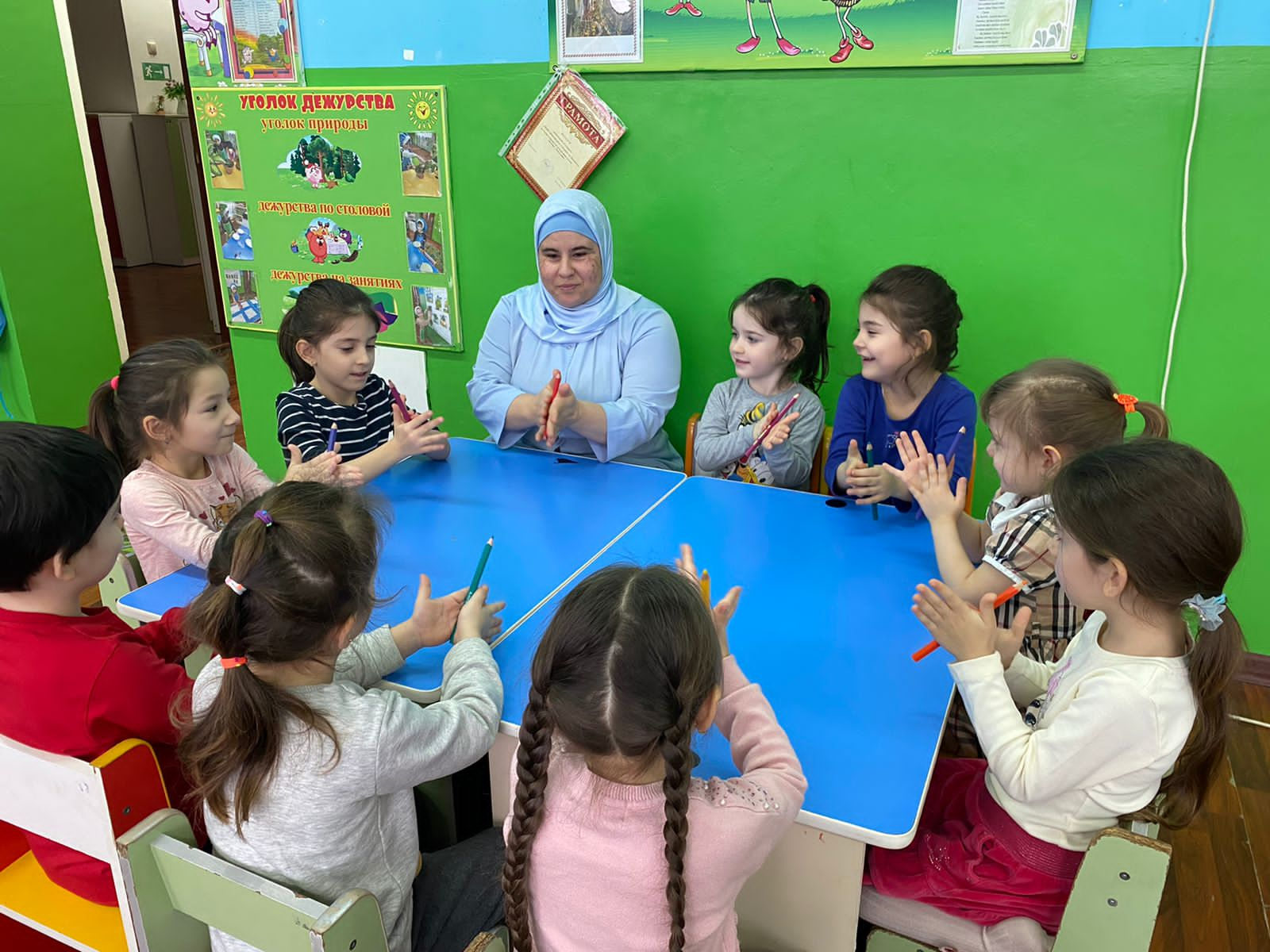 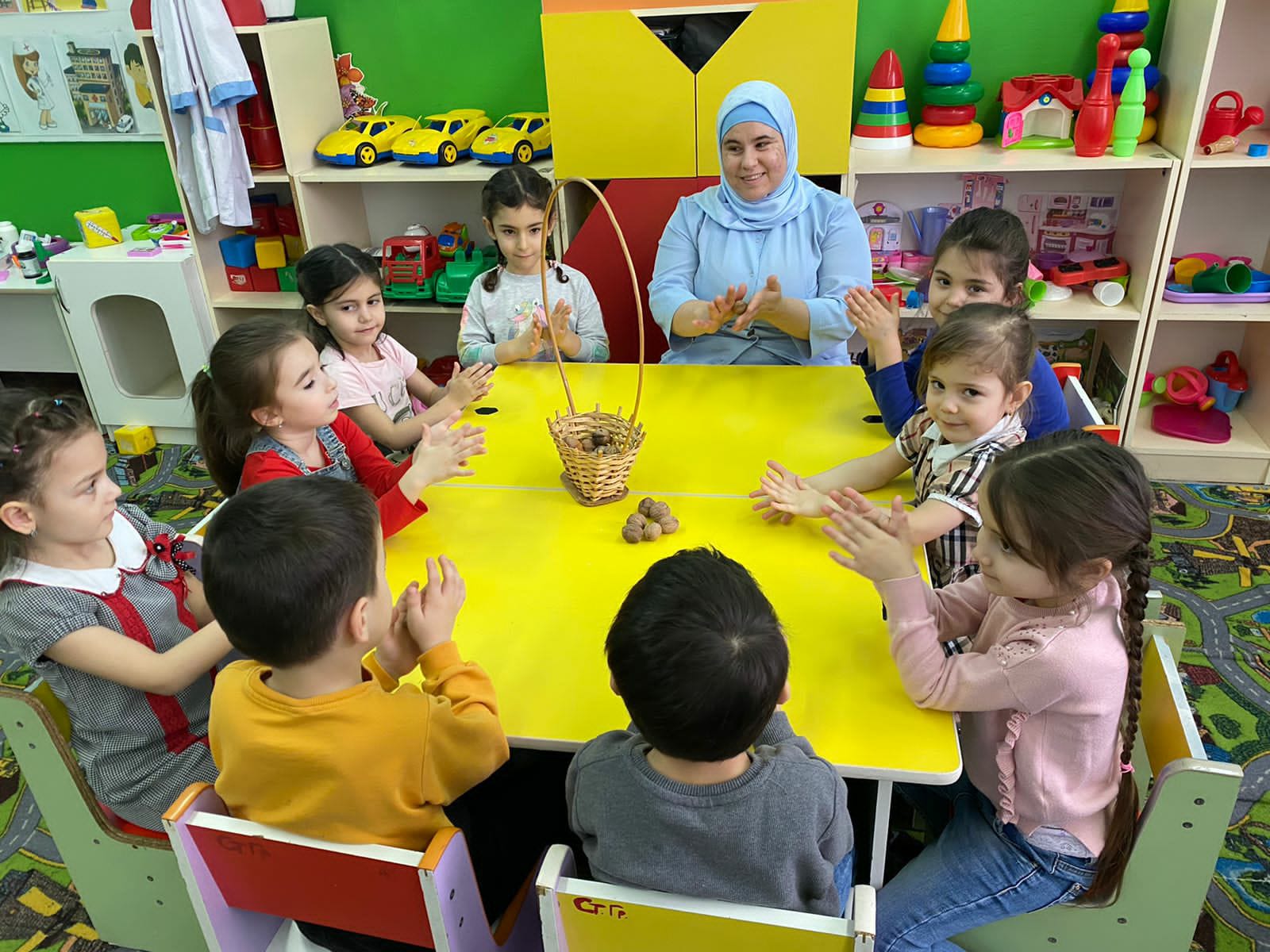 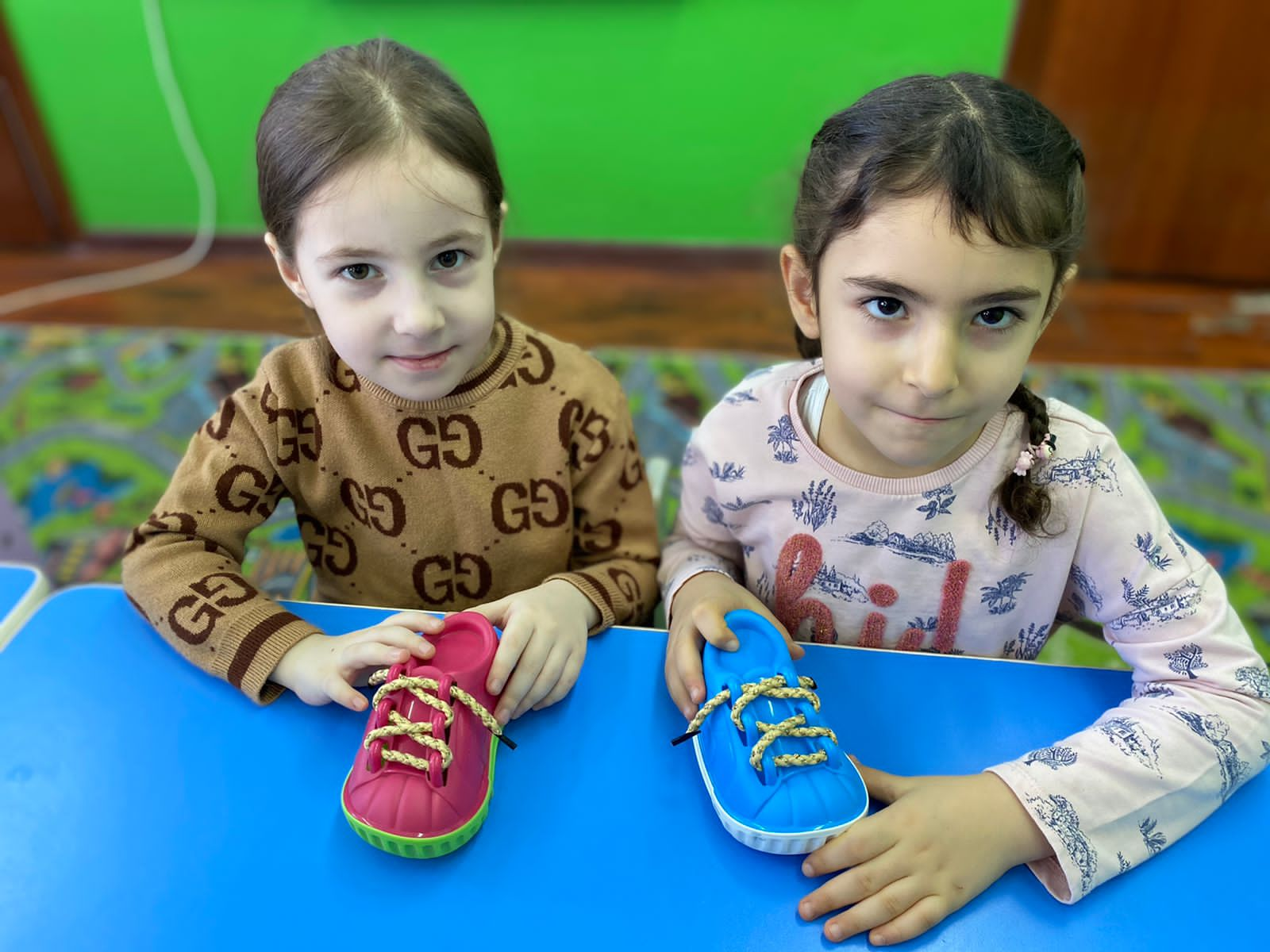 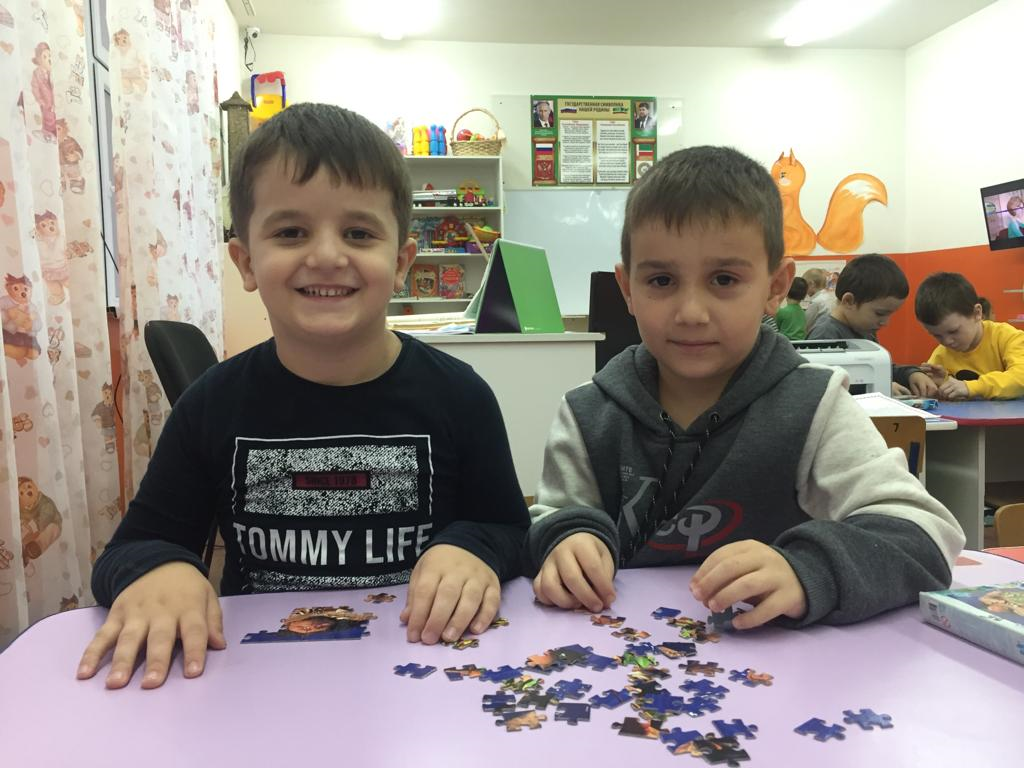 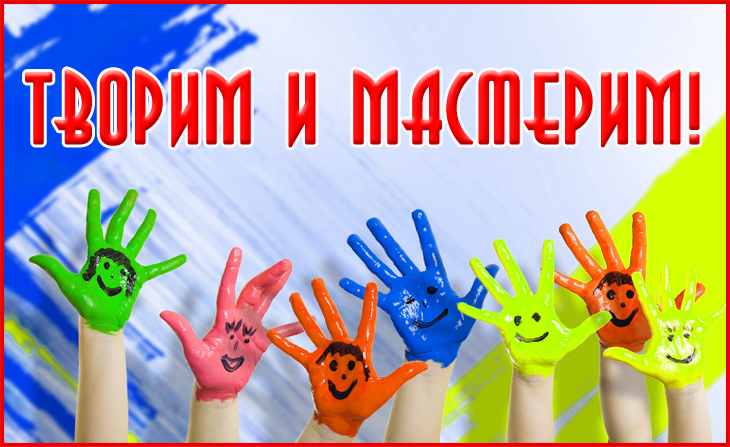 Круглый стол с педагогами : « Игры на развитие мелкой моторики рук у дошкольников»
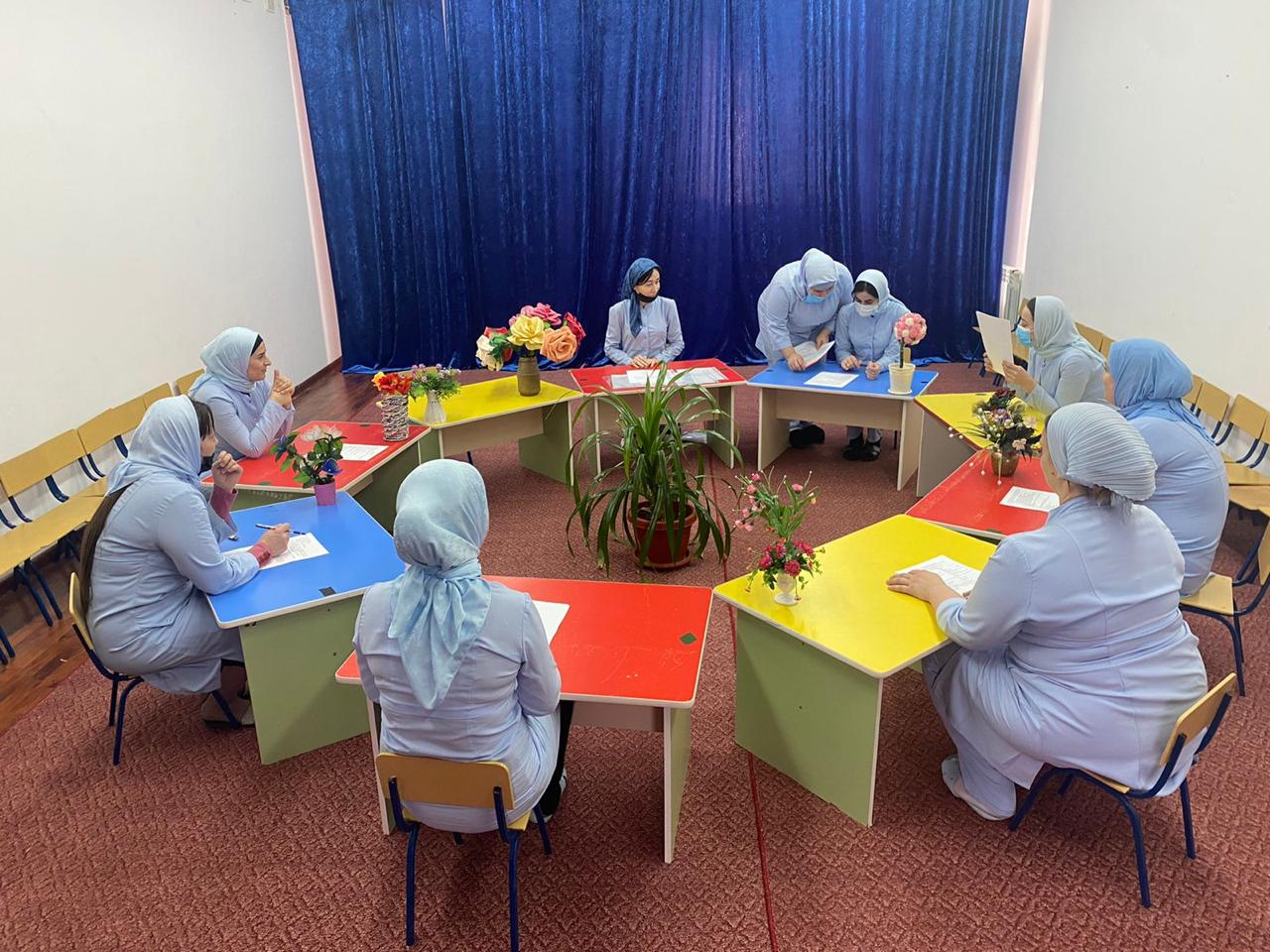 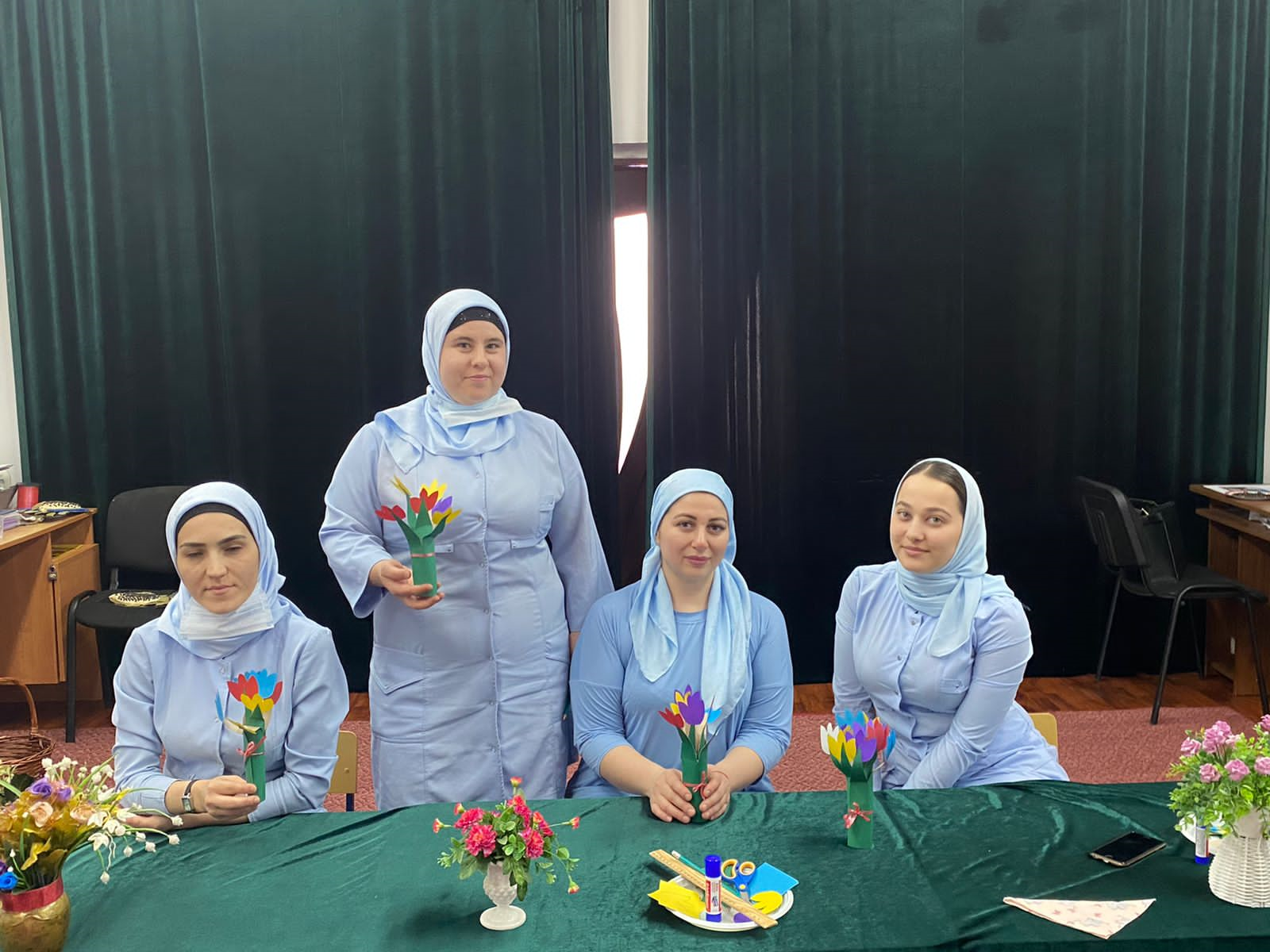 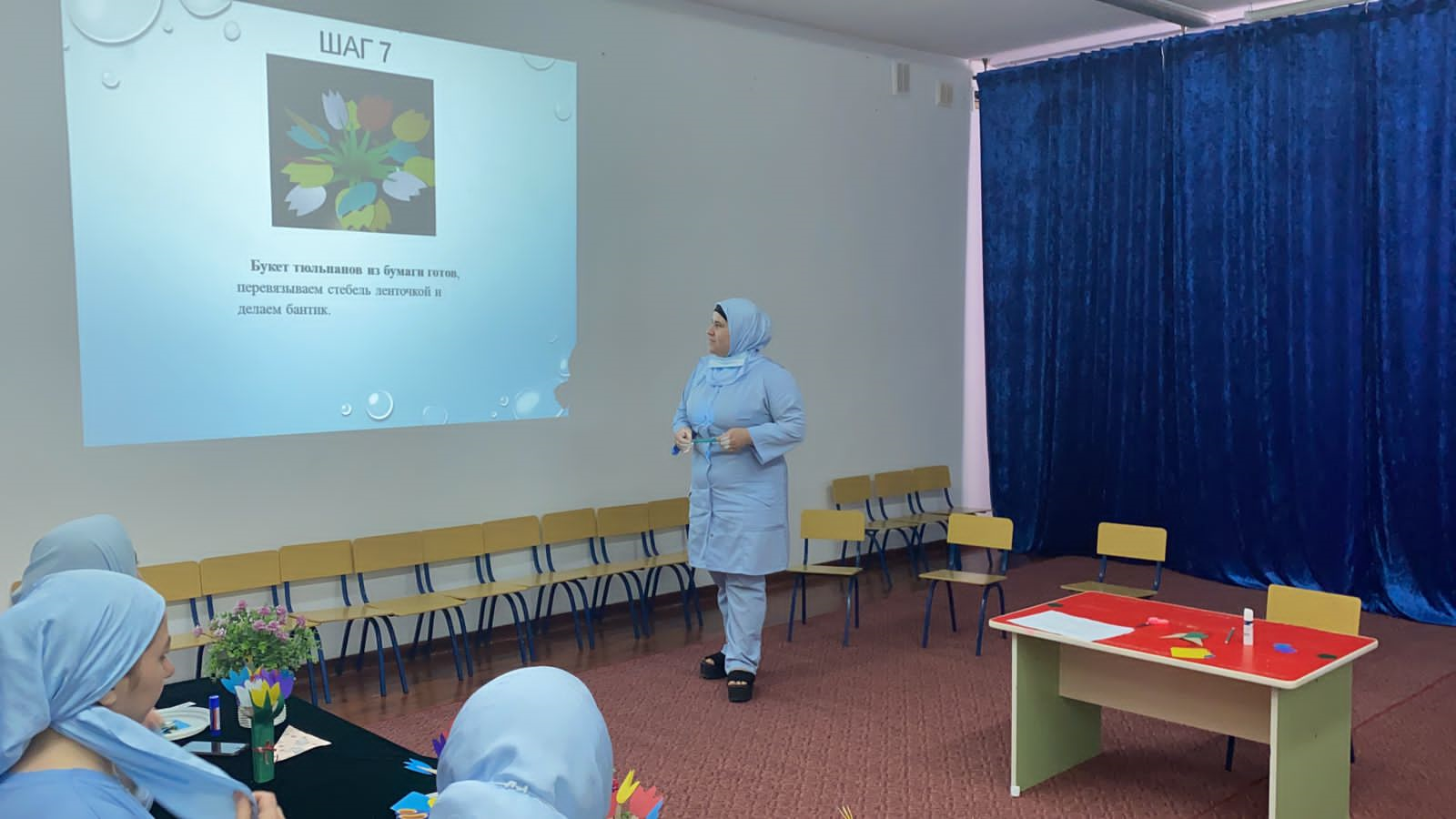 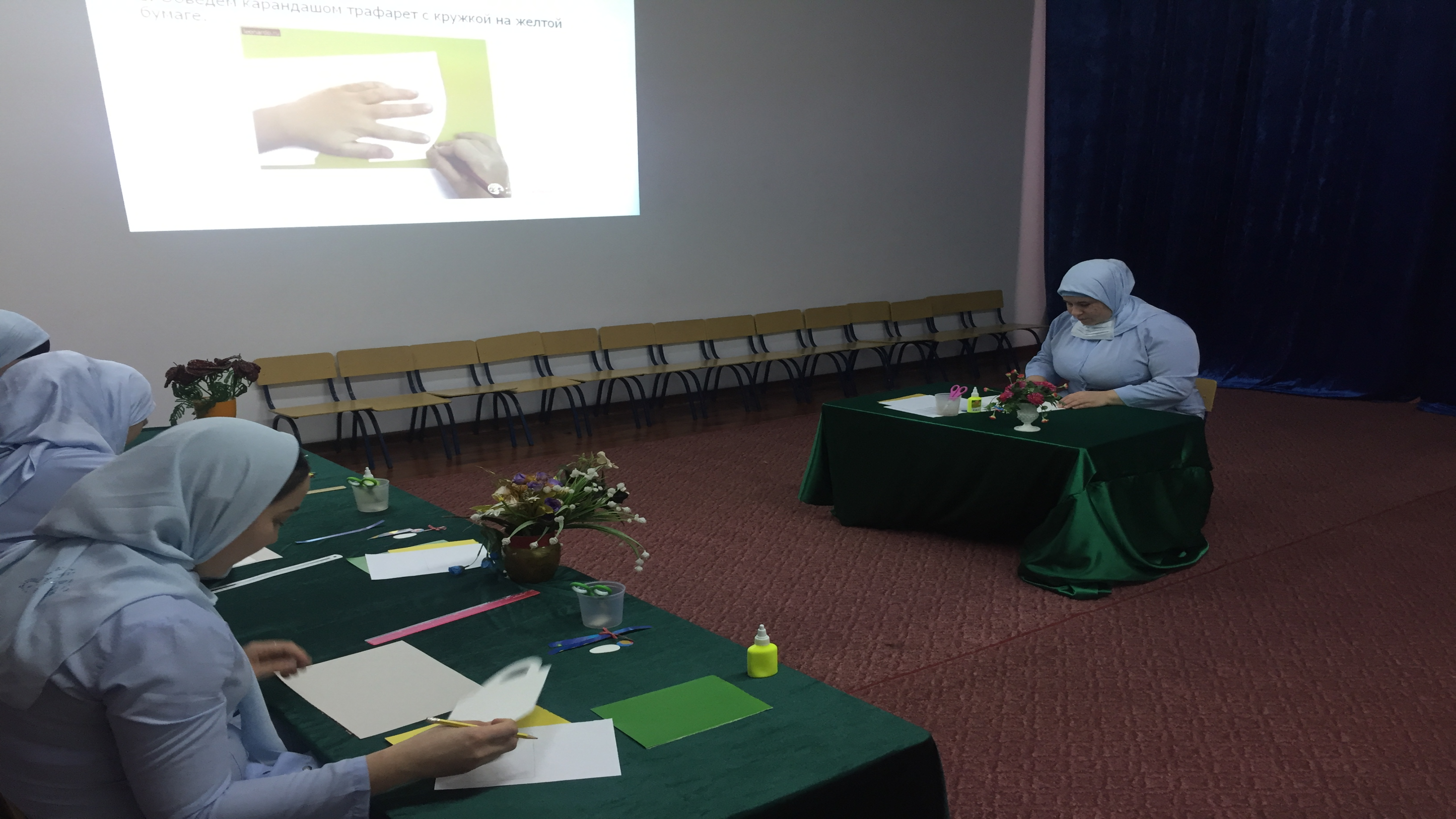 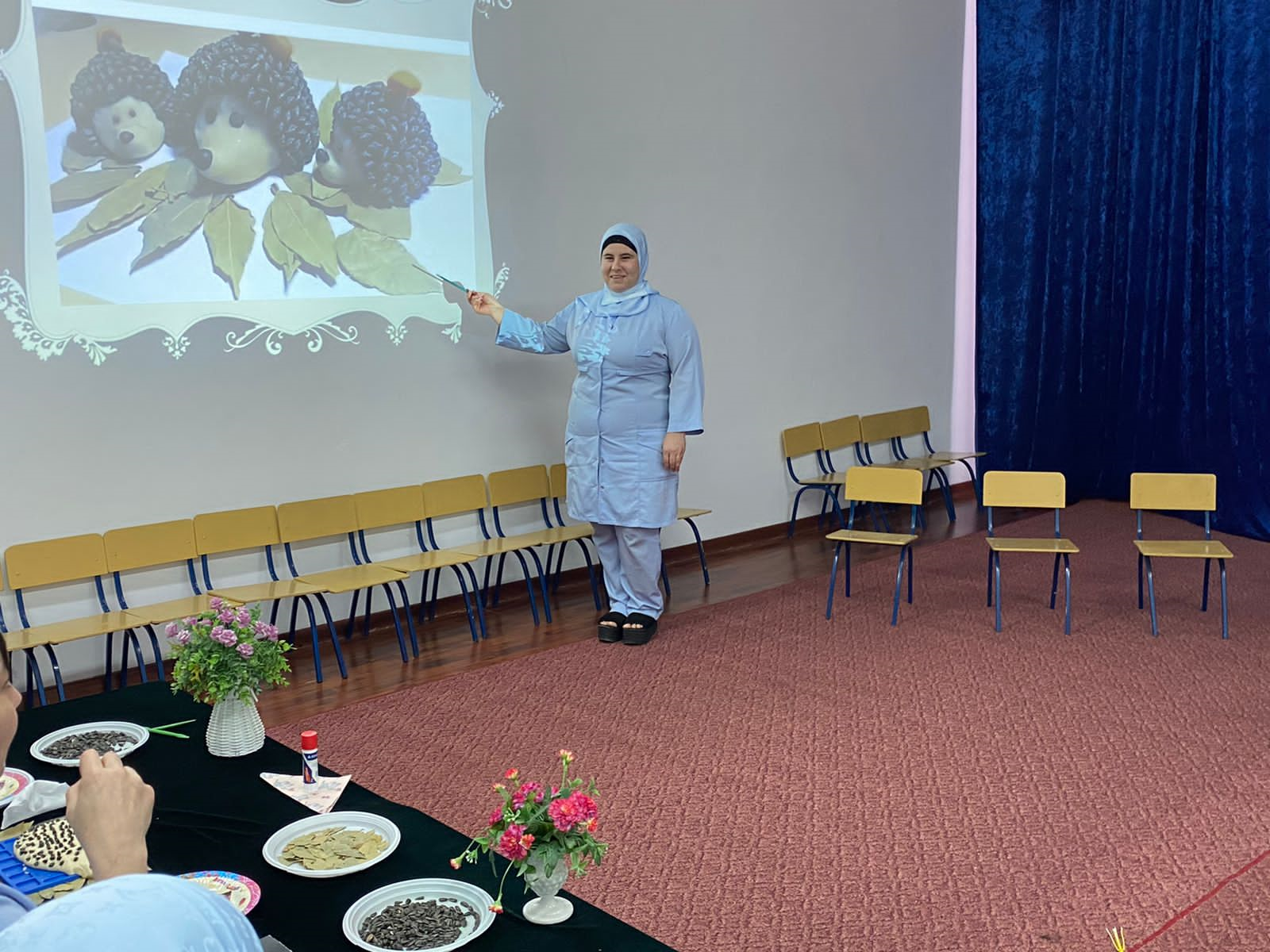 Выставка наших работ
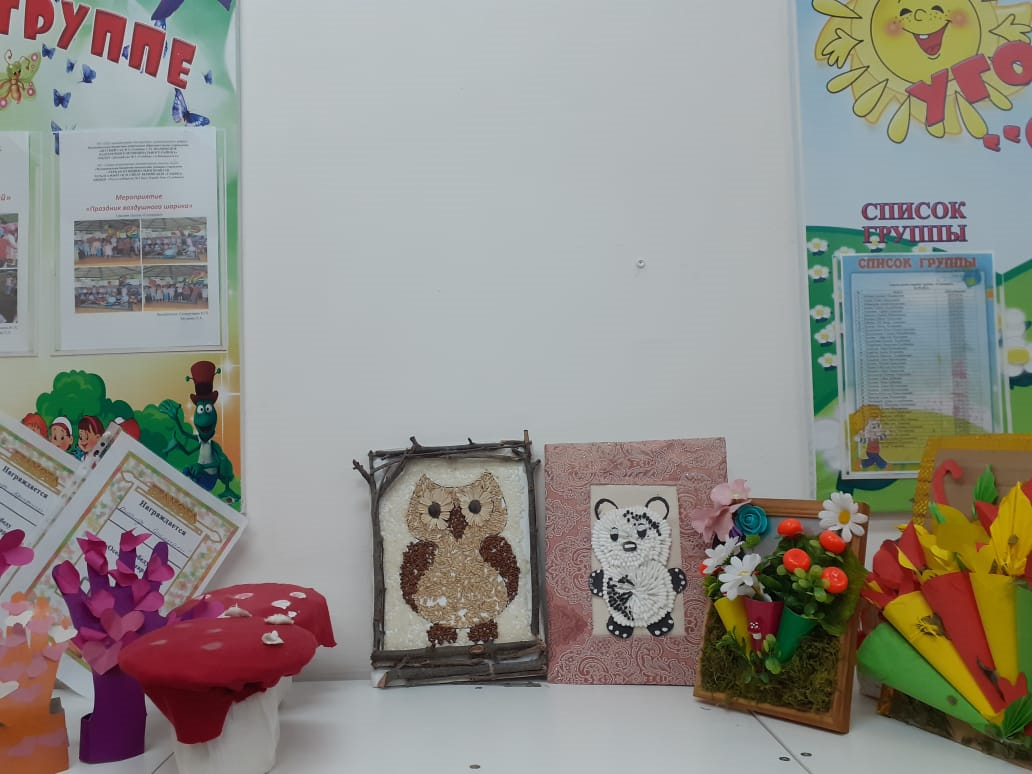 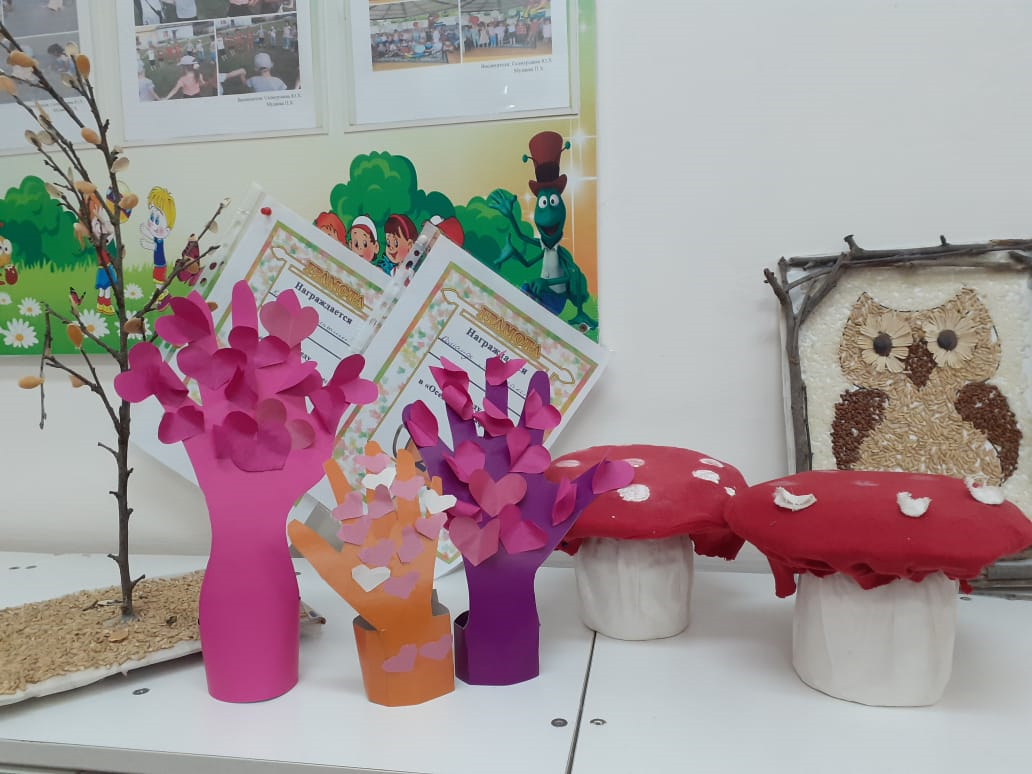 Наш уголок в группе
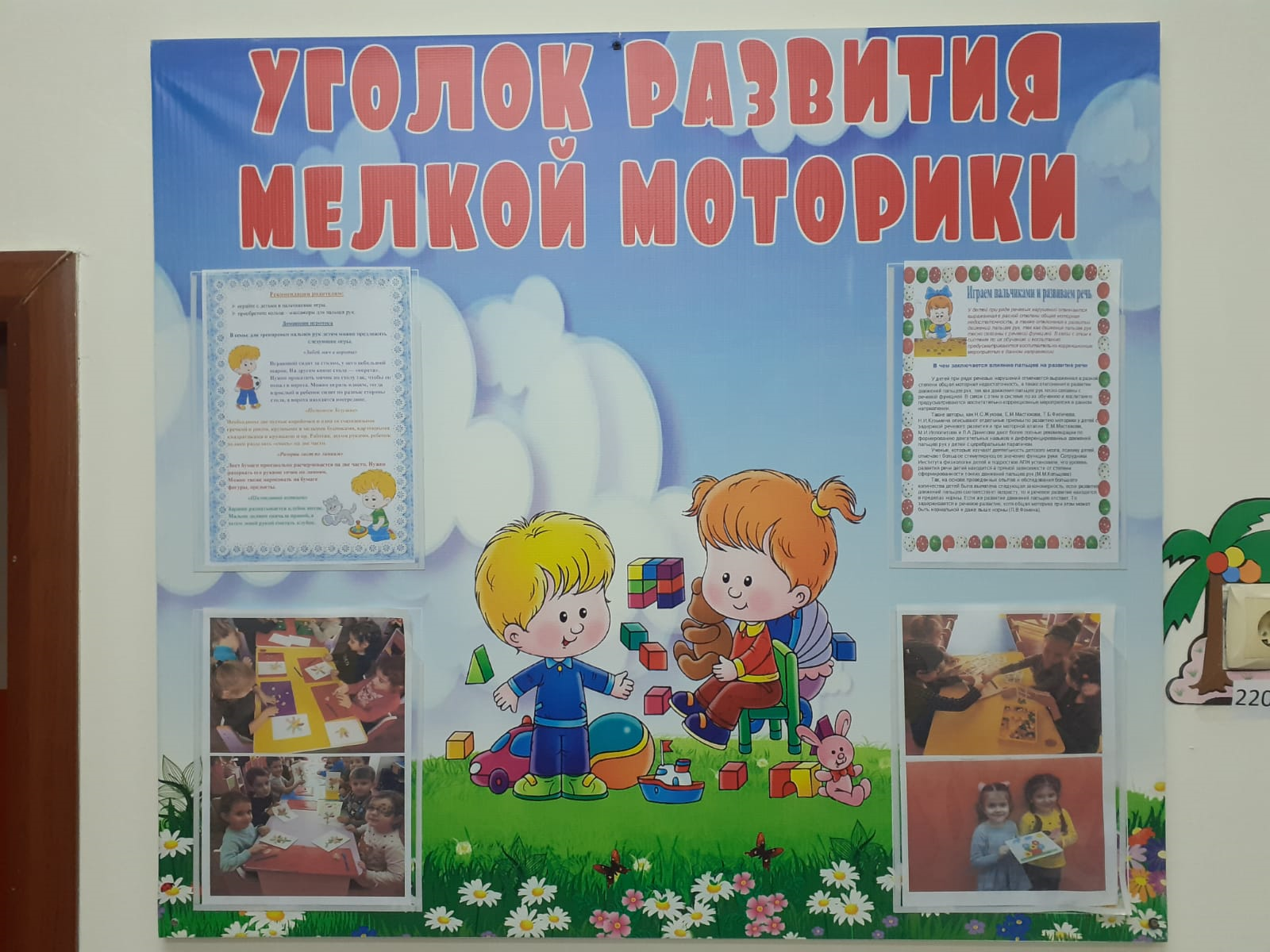 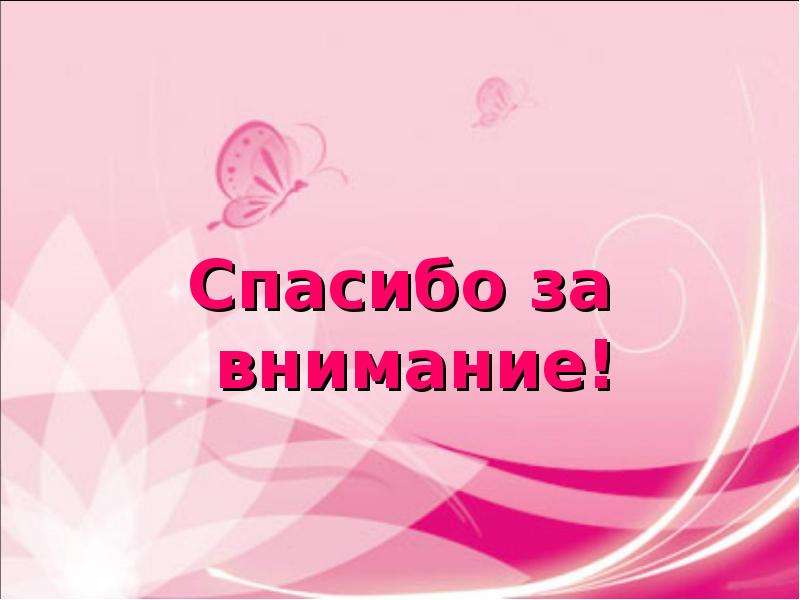